¡Hágalo usted mismo!
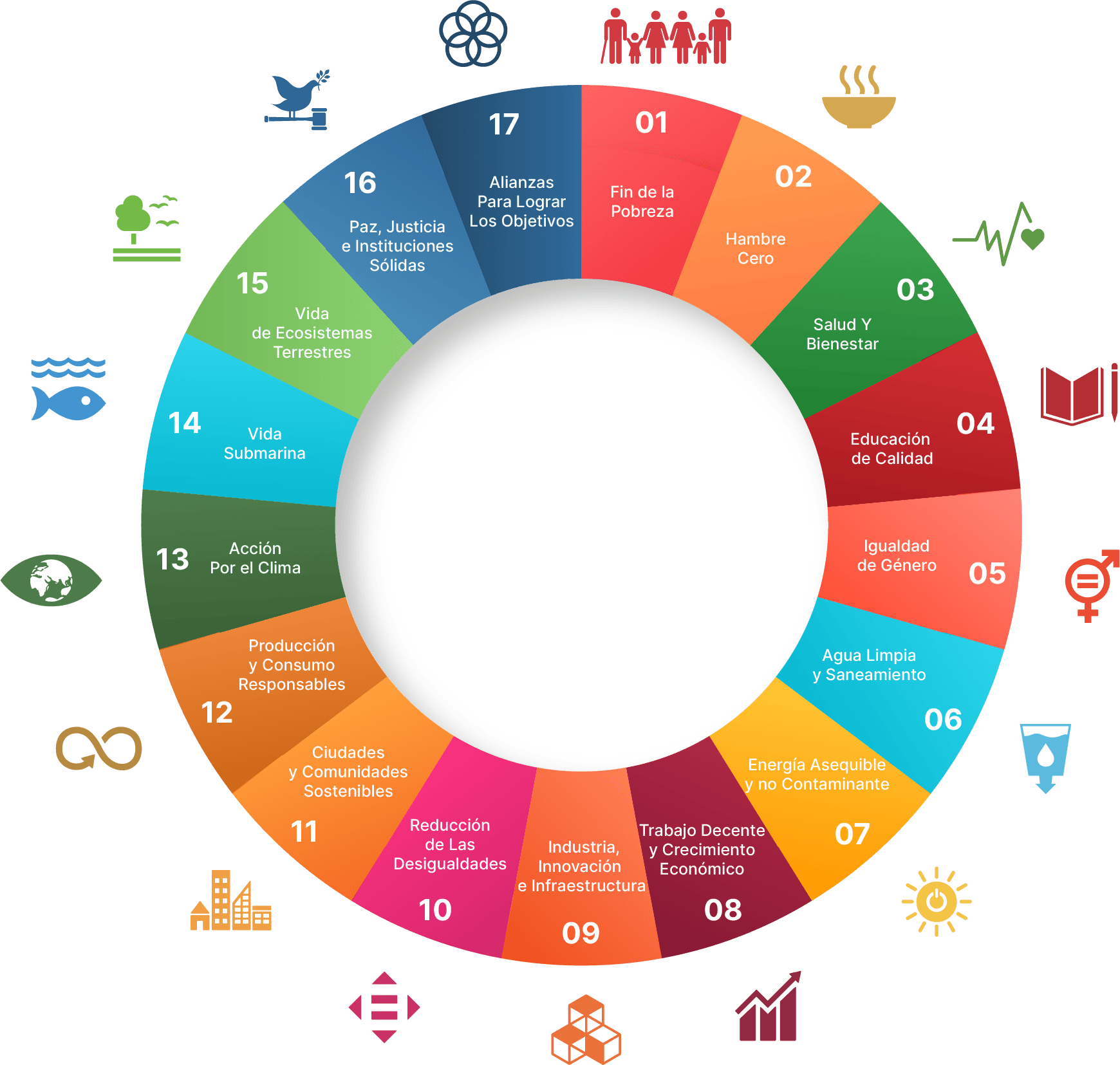 Ideas para la incorporación e institucionalización de la sostenibilidad en la Vinculación con el Medio

Héctor Hidalgo Sepúlveda
Universidad Andrés Bello - Chile
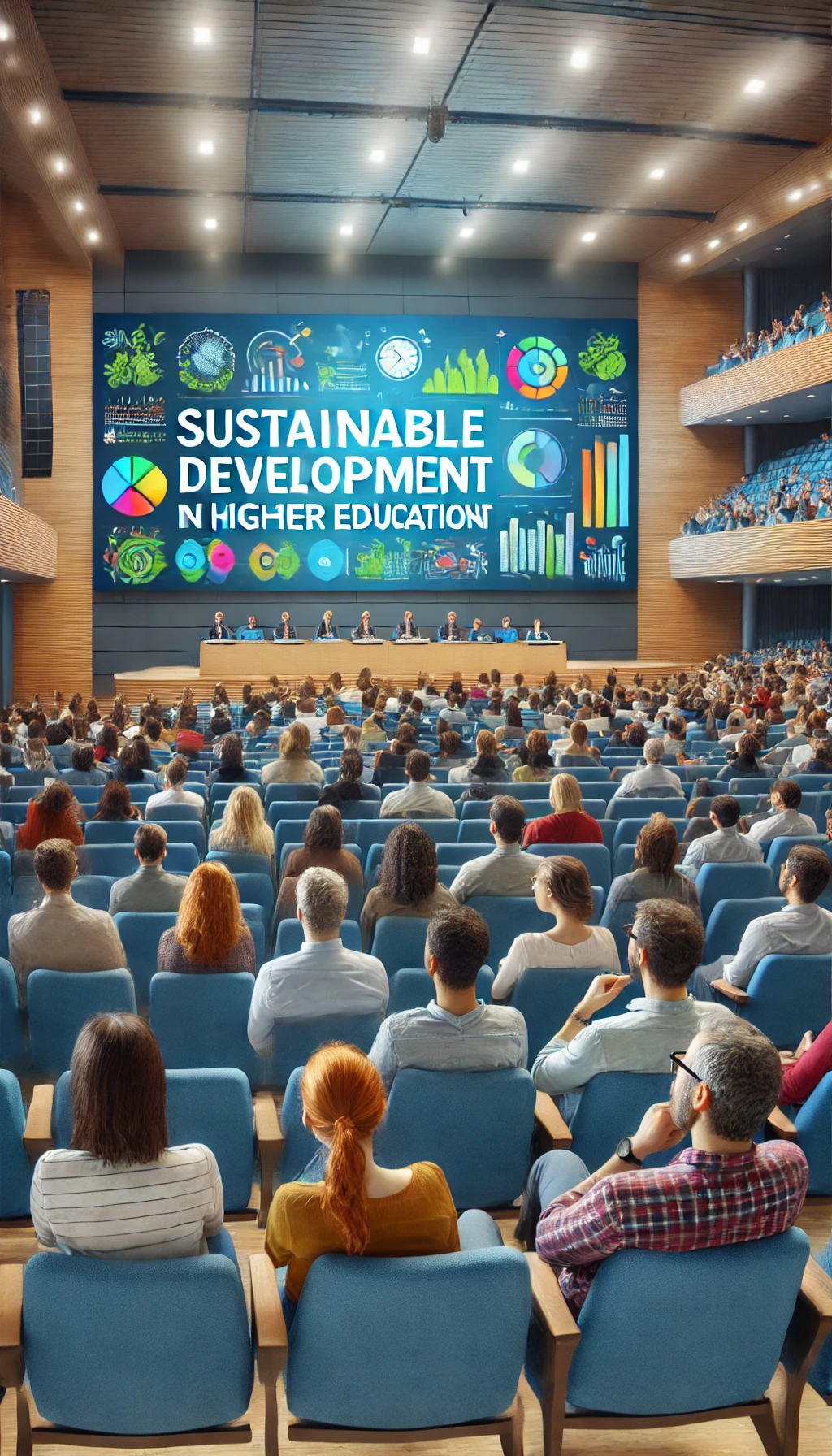 Lo que veremos hoy…
Temas conceptuales previos
Marco Regulatorio
Marco ODS
Def: Política de VcM
Def: Modelo de VcM

Temas de aplicación:
Política de VcM
Modelo de VcM:
Parte Conceptual
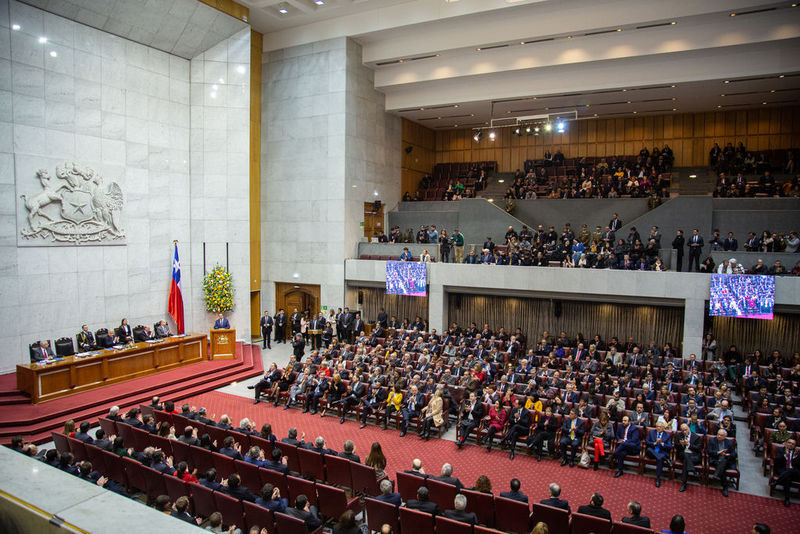 Extracto: Ley de Educación Superior N° 21.091 de Chile
La educación superior es un derecho, cuya provisión debe estar al alcance de todas las personas, de acuerdo a sus capacidades y méritos, sin discriminaciones arbitrarias, para que puedan desarrollar sus talentos; asimismo, debe servir al interés general de la sociedad y se ejerce conforme a la Constitución, la ley y los tratados internacionales ratificados por Chile y que se encuentren vigentes.

La educación superior cumple un rol social que tiene como finalidad la generación y desarrollo del conocimiento, sus aplicaciones, el cultivo de las ciencias, la tecnología, las artes y las humanidades; así como también la vinculación con la comunidad a través de la difusión, valorización y transmisión del conocimiento, además del fomento de la cultura en sus diversas manifestaciones, con el objeto de aportar al desarrollo sustentable, al progreso social, cultural, científico, tecnológico de las regiones, del país y de la comunidad internacional”.
Principios del Sistema de Educación Superior que recogemos en la VcM
ACCESO AL CONOCIMIENTO
COOPERACIÓN Y COLABORACIÓN
MISIÓN HACIA EL PAÍS
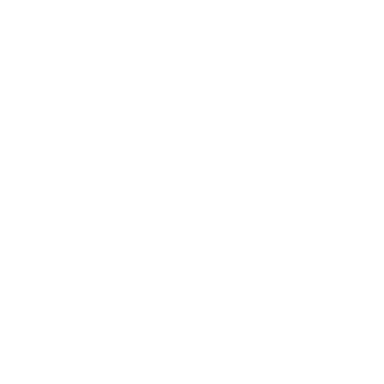 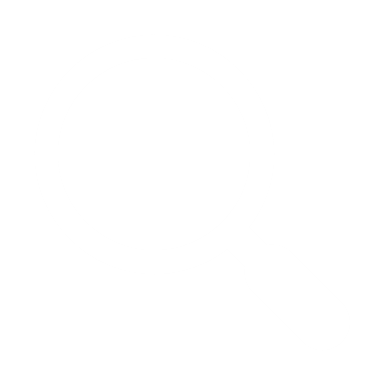 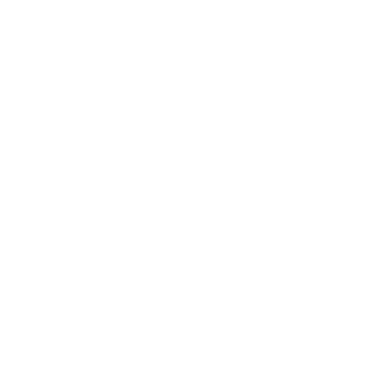 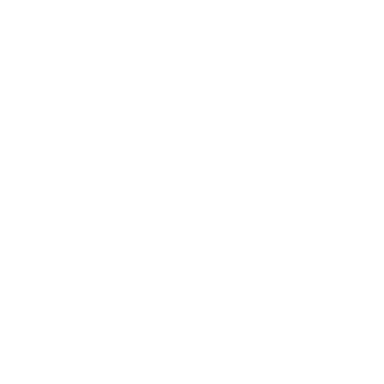 CALIDAD
PERTINENCIA
COMPROMISO CÍVICO
TRANSPARENCIA
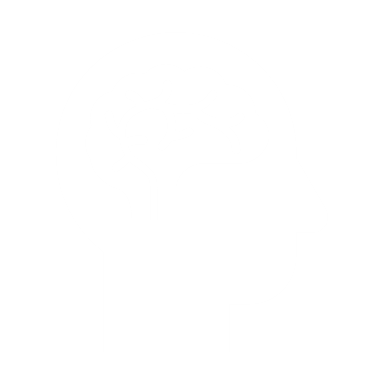 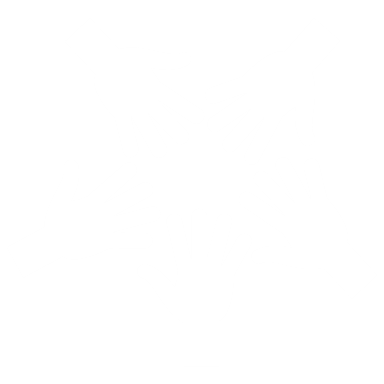 Calidad. Las instituciones de educación superior y el Sistema del que forman parte deben orientarse a la búsqueda de la excelencia; a lograr los propósitos declarados por las instituciones en materia educativa, de generación del conocimiento, investigación e innovación; y a asegurar la calidad de los procesos y resultados en el ejercicio de sus funciones y el cumplimiento de los criterios y estándares de calidad, cuando corresponda, establecidos por el Sistema Nacional de Aseguramiento de la Calidad de la Educación Superior.
En la búsqueda de la calidad, las instituciones de educación superior deberán tener en el centro a los estudiantes y sus aprendizajes, así como la generación del conocimiento e innovación.
Principios del Sistema de Educación Superior que recogemos en la VcM
ACCESO AL CONOCIMIENTO
COOPERACIÓN Y COLABORACIÓN
MISIÓN HACIA EL PAÍS
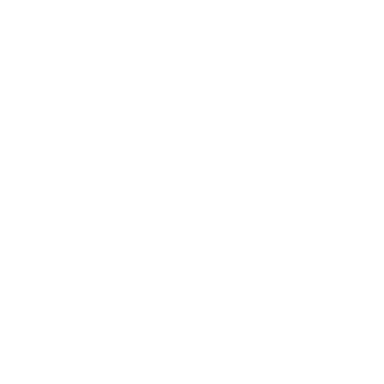 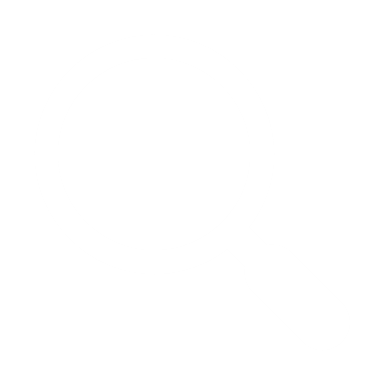 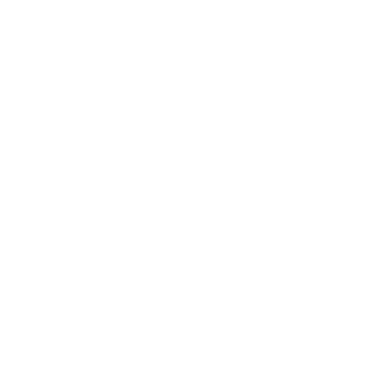 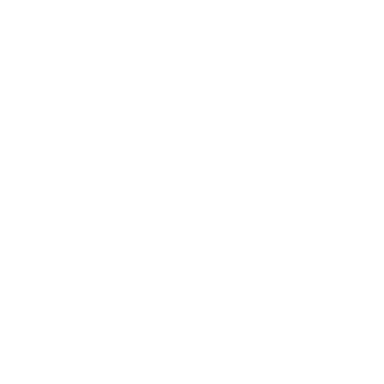 CALIDAD
PERTINENCIA
COMPROMISO CÍVICO
TRANSPARENCIA
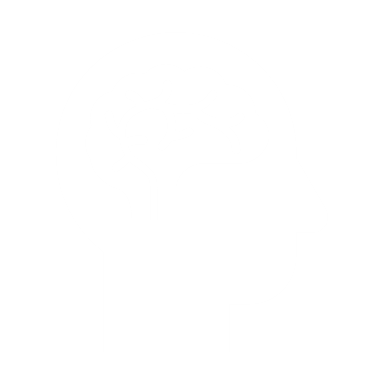 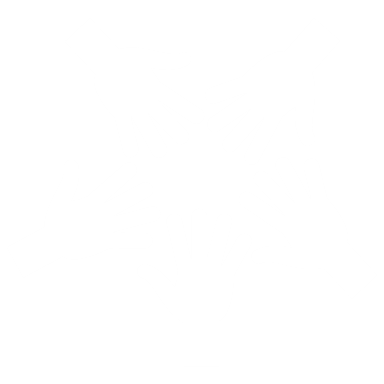 Acceso al conocimiento. El conocimiento humano es un elemento fundamental para el desarrollo de la sociedad y de cada uno de sus integrantes. El Sistema promoverá, en el marco de la legislación vigente, mecanismos para el acceso abierto al conocimiento desarrollado dentro del sistema de educación superior, particularmente respecto de aquél que ha sido financiado con recursos públicos.
Principios del Sistema de Educación Superior que recogemos en la VcM
ACCESO AL CONOCIMIENTO
COOPERACIÓN Y COLABORACIÓN
MISIÓN HACIA EL PAÍS
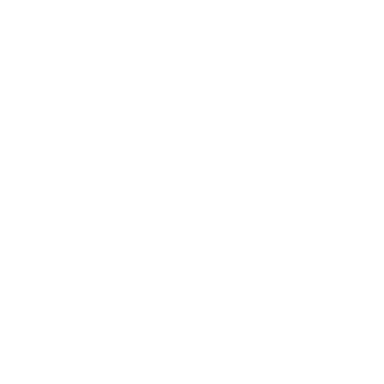 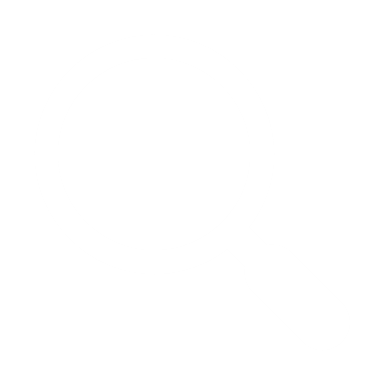 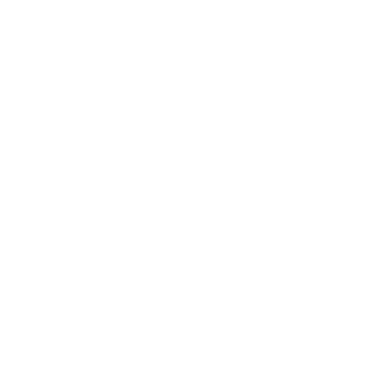 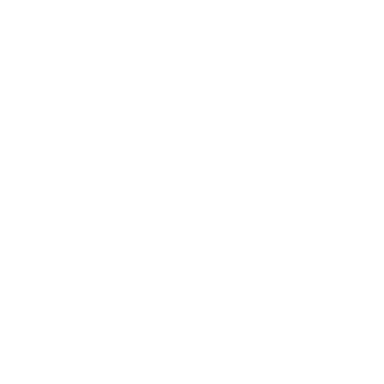 CALIDAD
PERTINENCIA
COMPROMISO CÍVICO
TRANSPARENCIA
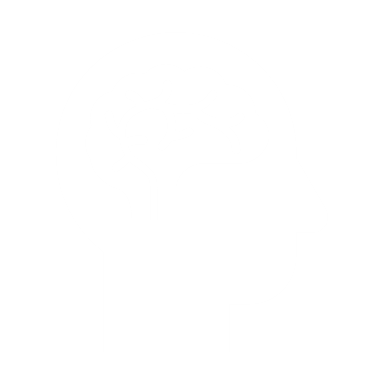 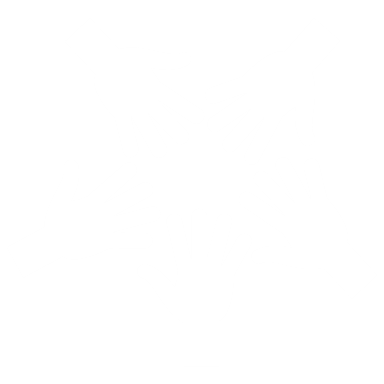 Pertinencia. El Sistema debe promover que las instituciones de educación superior en su quehacer, y de conformidad con sus fines, contribuyan permanentemente al desarrollo del país, sus regiones y comunidades. Para ello, el Sistema, en particular a través del Sistema Nacional de Aseguramiento de la Calidad de la Educación Superior, fomentará la vinculación de sus integrantes con las necesidades de la sociedad.
Principios del Sistema de Educación Superior que recogemos en la VcM
ACCESO AL CONOCIMIENTO
COOPERACIÓN Y COLABORACIÓN
MISIÓN HACIA EL PAÍS
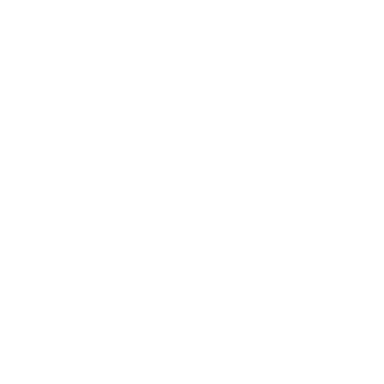 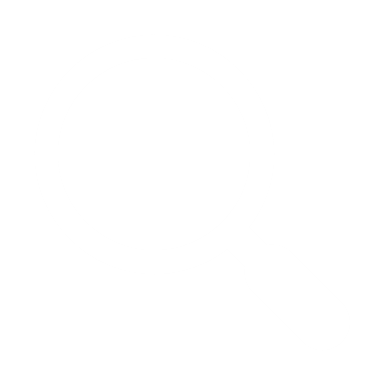 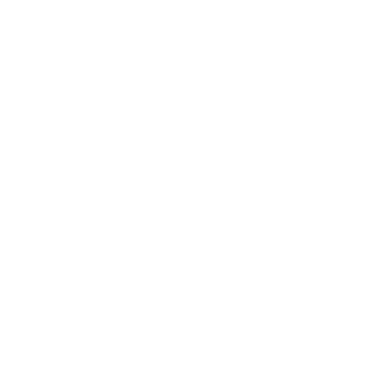 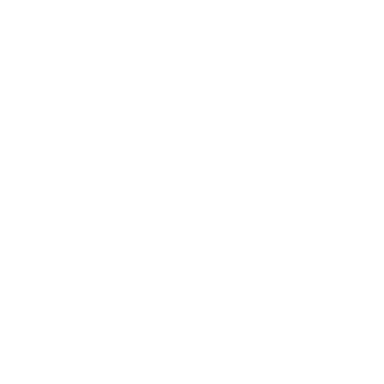 CALIDAD
PERTINENCIA
COMPROMISO CÍVICO
TRANSPARENCIA
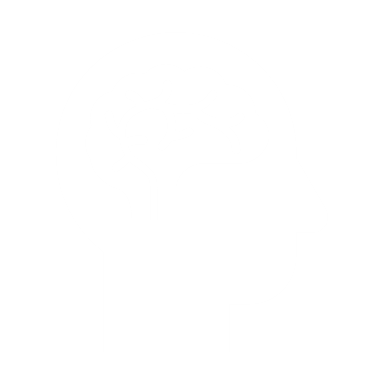 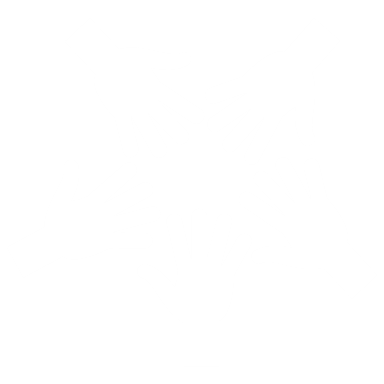 Cooperación y colaboración. El Sistema debe fomentar la efectiva cooperación y colaboración entre los subsistemas y las instituciones de educación superior que los componen, como factor importante para la búsqueda de la calidad y la equidad, así como también para promover la transmisión y construcción permanente del conocimiento y de las buenas prácticas académicas e institucionales. De igual manera, la actuación conjunta de ellas, estará orientada a la consecución de sus objetivos, en el marco de los fines de la educación superior. Asimismo, el Sistema velará por la integración regional e internacional de redes de conocimientos e intercambio académico, en el marco de la cooperación y colaboración.
Principios del Sistema de Educación Superior que recogemos en la VcM
ACCESO AL CONOCIMIENTO
COOPERACIÓN Y COLABORACIÓN
MISIÓN HACIA EL PAÍS
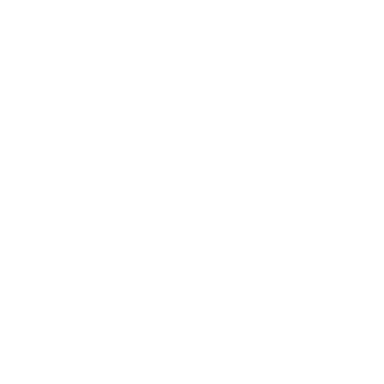 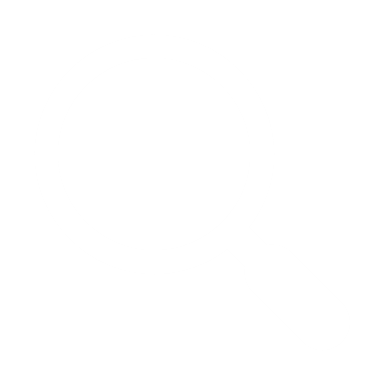 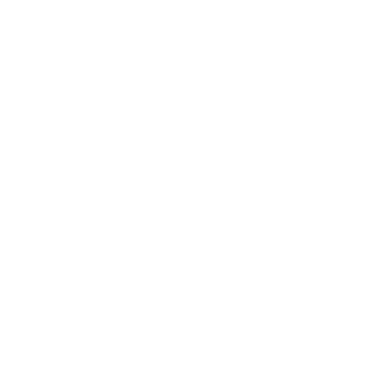 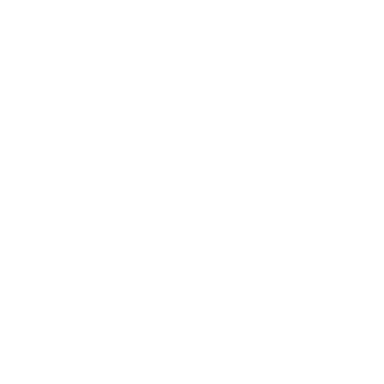 CALIDAD
PERTINENCIA
COMPROMISO CÍVICO
TRANSPARENCIA
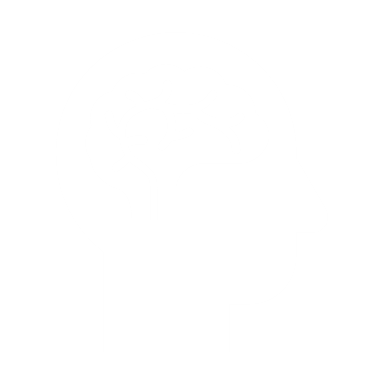 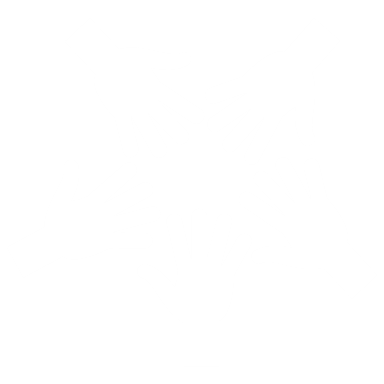 Compromiso cívico. Las instituciones de educación superior propenderán a la formación de personas con vocación de servicio a la sociedad y comprometidas con su desarrollo.
Principios del Sistema de Educación Superior que recogemos en la VcM
ACCESO AL CONOCIMIENTO
COOPERACIÓN Y COLABORACIÓN
MISIÓN HACIA EL PAÍS
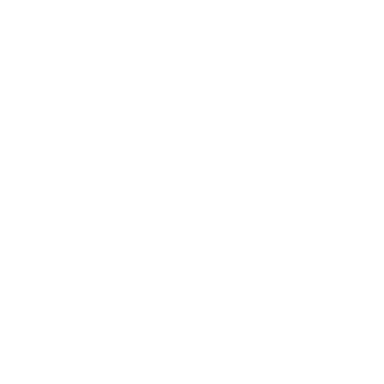 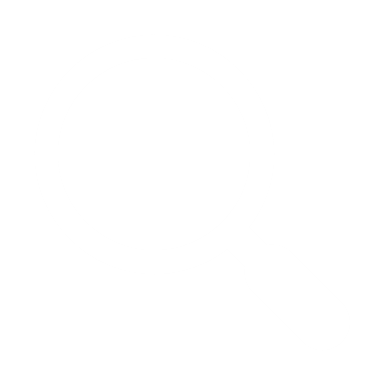 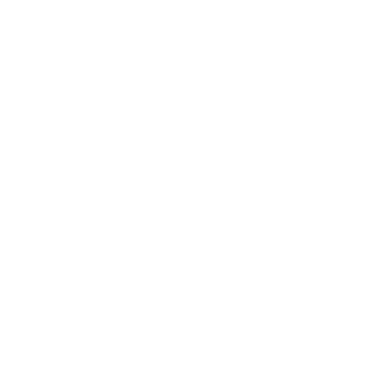 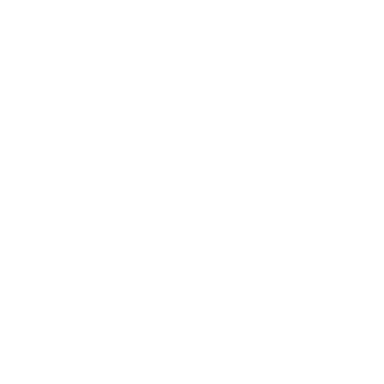 CALIDAD
PERTINENCIA
COMPROMISO CÍVICO
TRANSPARENCIA
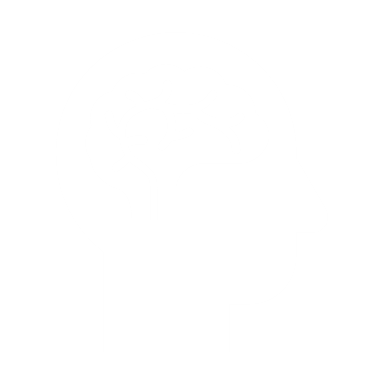 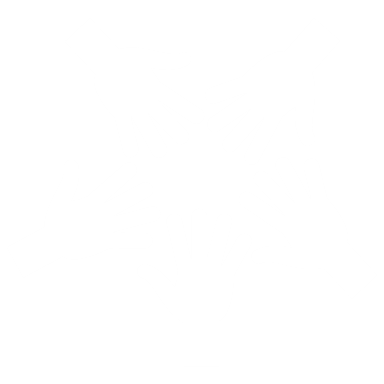 Misión hacia el país. Las universidades son instituciones de educación superior cuya misión es cultivar las ciencias, las humanidades, las artes y las tecnologías, así como también crear, preservar y transmitir conocimiento, y formar graduados y profesionales. Corresponde a las universidades contribuir al desarrollo de la cultura y la satisfacción de los intereses y necesidades del país y sus regiones. Éstas cumplen con su misión a través de la realización de docencia, investigación, creación artística, innovación y vinculación con el medio con un alto grado de pertinencia al territorio donde se emplazan. Asimismo, les corresponde articularse especialmente con la formación técnica de nivel superior y vincularse con el mundo del trabajo para contribuir al desarrollo de la cultura y a la satisfacción de los intereses y necesidades del país y de sus regiones.
Principios del Sistema de Educación Superior que recogemos en la VcM
ACCESO AL CONOCIMIENTO
COOPERACIÓN Y COLABORACIÓN
MISIÓN HACIA EL PAÍS
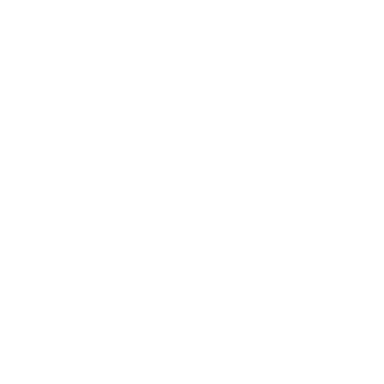 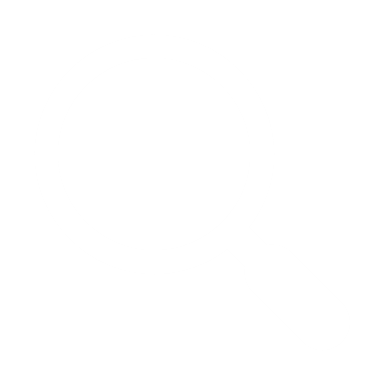 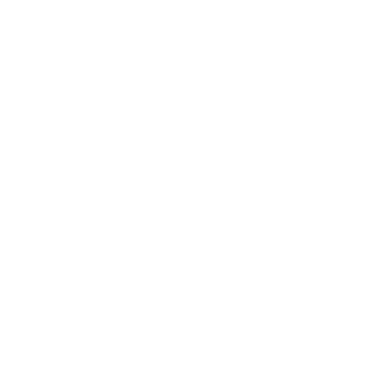 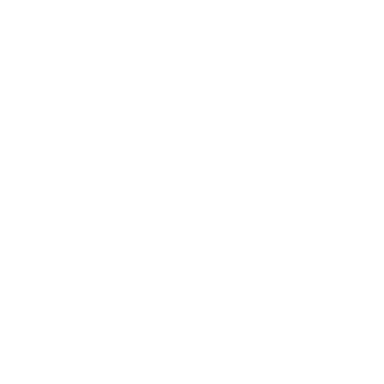 CALIDAD
PERTINENCIA
COMPROMISO CÍVICO
TRANSPARENCIA
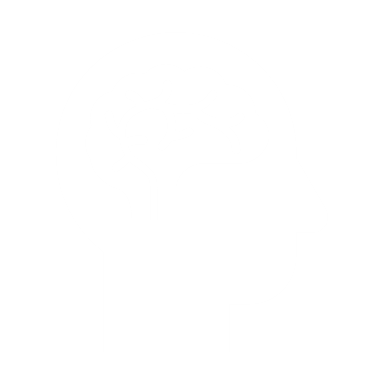 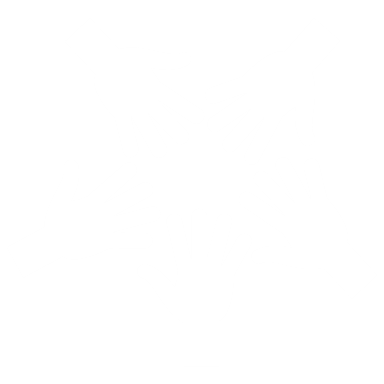 Transparencia. El Sistema y las instituciones de educación superior proporcionarán información veraz, pertinente, suficiente, oportuna y accesible a la sociedad y al Estado. La transparencia es, a su vez, la base para la rendición de cuentas académica, administrativa y financiera de las instituciones de educación superior, a través de los mecanismos y obligaciones de entrega de información que establezca la ley, en particular aquellos establecidos en el Sistema Nacional de Aseguramiento de la Calidad de la Educación Superior.
Ley 20.129 
Aseguramiento de la calidad en la Educación Superior
Artículo 18.- […] “Los criterios y estándares de calidad para los procesos de acreditación institucional deberán considerar, al menos, los siguientes aspectos de cada una de las dimensiones de evaluación”

4.- Vinculación con el medio. “La institución de educación superior debe contar con políticas y mecanismos sistemáticos de vinculación bidireccional con su entorno significativo local, nacional e internacional, y con otras instituciones de educación superior, que aseguren resultados de calidad. Asimismo, deberán incorporarse mecanismos de evaluación de la pertinencia e impacto de las acciones ejecutadas, e indicadores que reflejen los aportes de la institución al desarrollo sustentable de la región y del país”.

5.- Investigación, creación y/o innovación. “Las instituciones deberán, de acuerdo con su proyecto institucional, desarrollar actividades de generación de conocimiento, tales como investigaciones en distintas disciplinas del saber, creación artística, transferencia y difusión del conocimiento y tecnología o innovación. Esto debe expresarse en políticas y actividades sistemáticas con impacto en el desarrollo disciplinario, en la docencia de pre y postgrado, en el sector productivo, en el medio cultural o en la sociedad”.


Ley de Educación Superior Chilena 
promulgada en el diario oficial el día martes 29 de mayo de 2018
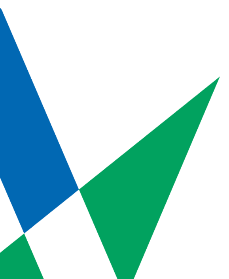 Dimensiones de evaluación exigidas por la ley
I. DIMENSIÓN DOCENCIA Y RESULTADOS DEL PROCESO DE FORMACIÓN
IV. DIMENSIÓN VINCULACIÓN CON EL MEDIO
III. DIMENSIÓN ASEGURAMIENTO INTERNO DE LA CALIDAD
Obligatoria desde mayo 2025
Obligatoria desde 1º octubre 2023
II. DIMENSIÓN GESTIÓN ESTRATÉGICA Y RECURSOS INSTITUCIONALES
V. DIMENSIÓN INVESTIGACIÓN, CREACIÓN Y/O INNOVACIÓN
Obligatoria desde 1º octubre 2023
Obligatoria desde 1º octubre 2023
Voluntaria
Fuente: https://www.cnachile.cl
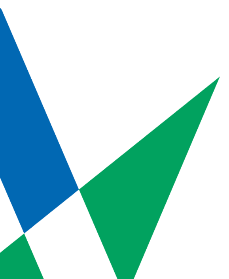 Estándares de EvaluaciónNiveles progresivos e inclusivos
Estándar: “descriptor que expresa el nivel de desempeño o de logro progresivo de un criterio. Dicho nivel será determinado de manera objetiva para cada institución en base a evidencia obtenida en las distintas etapas del proceso de acreditación institucional.”
Nivel 3
Nivel 2
Uso de resultados para retroalimentar y ajustar políticas y mecanismos de aseguramiento de la calidad, dando cuenta de ciclos de mejora continua que permiten la obtención de resultados concordantes con las metas institucionales. La cultura de la calidad se expresa en la mayoría o todas las unidades de la institución.
Aplicación sistemática de mecanismos de aseguramiento de la calidad, con evidencia de que se miden resultados y se promueve una cultura de la calidad en la institución.
Nivel 1
Existencia de políticas y aplicación de mecanismos de aseguramiento de la calidad.
Trayectoria típica de instalación de capacidades y un logro progresivo
CRITERIOS NACIONALES DE ACREDITACION – CNA Chile
Política y gestión de la vinculación con el medio
La función de vinculación con el medio es bidireccional, es decir, corresponde a una construcción conjunta de la universidad con sus grupos relevantes de interés. Se explicita en políticas y mecanismos que señalan propósitos y acciones para los ámbitos de interacción definidos institucionalmente.

Resultados e impacto de la vinculación con el medio
La universidad realiza acciones de vinculación con el medio que tienen un impacto positivo en su entorno significativo o a nivel nacional, y en la formación de las y los estudiantes, así como en otras funciones institucionales.
Definiendo una Política de Vinculación con el Medio
Una política de vinculación con el medio es un documento institucional que establece los principios, lineamientos y directrices para articular, estructurar y orientar las acciones de vinculación de una universidad con su entorno. Su propósito es garantizar que las interacciones entre la institución y la sociedad sean coherentes, relevantes y alineadas con la misión, visión y valores de la universidad, promoviendo el impacto positivo y el desarrollo mutuo. Esta política sirve como marco normativo y estratégico que define cómo la universidad contribuye al desarrollo social, cultural, económico y ambiental, generando relaciones colaborativas con diversos actores externos, como comunidades, organizaciones, empresas, gobiernos y otros. Además, establece los roles y responsabilidades de los distintos estamentos universitarios, asegurando que la vinculación con el medio sea parte integral de las funciones sustantivas de la institución
Introducción y Marco Contextual
Propósitos de la política.
Importancia de la vinculación con el medio en la misión y visión institucional.
Contexto nacional y/o internacional en el que se inserta la política.
Principios Rectores
Valores institucionales que guían la vinculación con el medio.
Compromisos éticos y sociales.
Objetivos Estratégicos
Propósitos específicos que la política busca alcanzar.
Alineación con el plan estratégico institucional y, por ejemplo, los Objetivos de Desarrollo Sostenible (ODS).
Definiciones Clave
Conceptos fundamentales para la comprensión de la política (e.g., vinculación con el medio, impacto, co-creación, bidireccionalidad, etc).
Ámbitos de Acción (o grupo conceptual de Programas de VcM) 
Educación y formación.
Investigación y transferencia del conocimiento.
Extensión cultural y artística.
Desarrollo territorial y sostenibilidad.
Estrategias y Líneas de Acción (o Programas de VcM)
Mecanismos o programas concretos para implementar la política.
Participación de actores internos y externos.



Roles y Responsabilidades
Definición de los actores clave involucrados (autoridades, académicos, estudiantes, comunidad externa).
Funciones específicas asignadas a cada grupo.
Mecanismos de Coordinación y Gobernanza
Estructura organizativa para gestionar la vinculación con el medio.
Protocolos de comunicación y toma de decisiones.
Recursos y Financiamiento
Fuentes de recursos para implementar las acciones de vinculación con el medio.
Estrategias para garantizar la disponibilidad de recursos suficientes.

EXTRAS (que complementan una política)
Criterios de Evaluación e Indicadores de Impacto
Metodología para medir la efectividad de las acciones.
Indicadores cualitativos y cuantitativos.
Monitoreo, Evaluación y Mejora Continua
Procesos para garantizar la actualización y efectividad de la política.
Ciclos de revisión y ajustes periódicos.
Disposiciones Generales y Transitorias
Plazos y condiciones para la implementación de la política.
Normativas o reglamentos asociados.
¿Cómo construimos nuestro Modelo de VcM en la UNAB?
A nivel interno: ¿Qué es lo que se beneficia gracias a la VcM?
FUNCIONES UNIVERSITARIAS
Qué impactos internos genera su VcM
IMPACTOS
INTERNOS
A través de qué programas/instrumentos realiza VcM su Institución
Nota: los instrumentos o programas no corresponden necesariamente a unidades o equipos, sino que se puede referir a “conceptos”… esta es su “caja de herramientas”
PROGRAMAS
DE VcM
Qué impactos externos que genera su VcM
IMPACTOS
EXTERNOS
Identificar su entorno relevante al cual desea IMPACTAR
ENTORNO
RELEVANTE
Modelo de Vinculación con el Medio de la UNAB
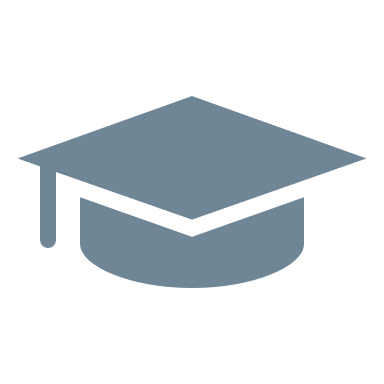 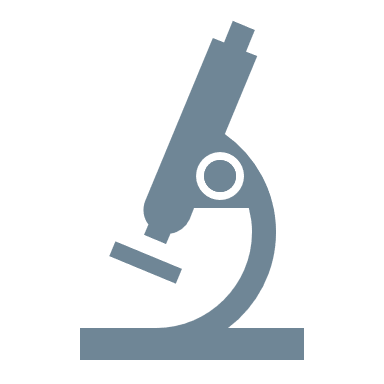 Docencia de
Pregrado y Postgrado
FUNCIONES
UNIVERSITARIAS
I+D Aplicada
CONTRIBUCIÓN
INTERNA
Contribuir a la generación de 
 I+D aplicada
Evaluar la pertinencia 
del plan de formación
Contribuir al logro 
del perfil de egreso
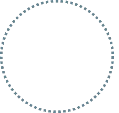 Desarrollo Profesional
Desarrollo Productivo y de Servicios
Desarrollo Comunitario
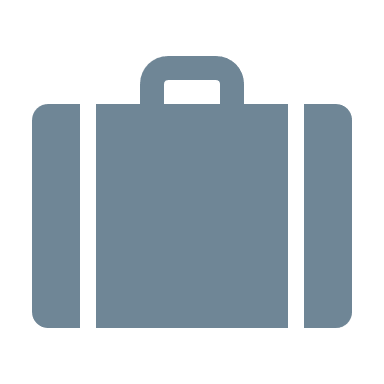 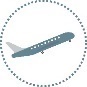 Programa de Internacionalización
Clínicas y Centros de Atención a la Comunidad
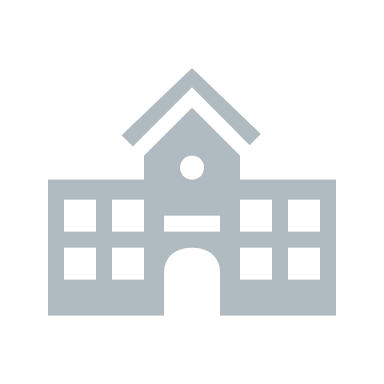 Programa de Diálogo y Fomento del conocimiento
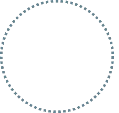 FACULTADES, UNIDADES 
ACADÉMICAS Y ADMINISTRATIVAS
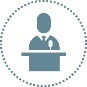 I+D+i+e+tt
PROGRAMAS DE
DE VcM
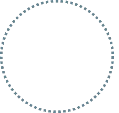 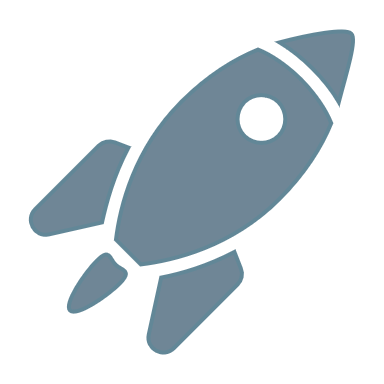 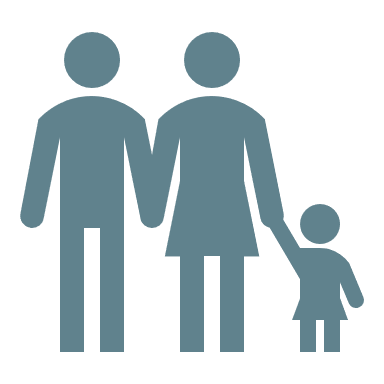 Programa de Vinculación con Egresados y Empleadores
Programas de Intervención Social
Programa de apoyo al entorno productivo y de servicios
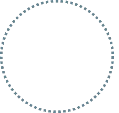 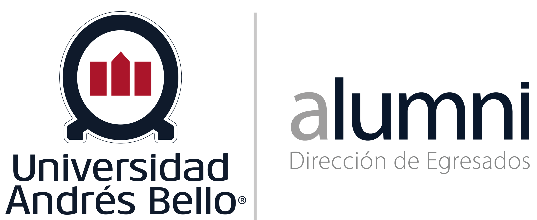 Programas de Capacitación y Perfeccionamiento UNAB
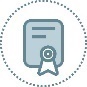 Fortalecer el Crecimiento Económico, la Industria, la Innovación, el Trabajo y las Comunidades Sostenibles
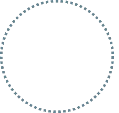 Contribuir con la Reducción de las Desigualdades, la Justicia y las Instituciones fuertes
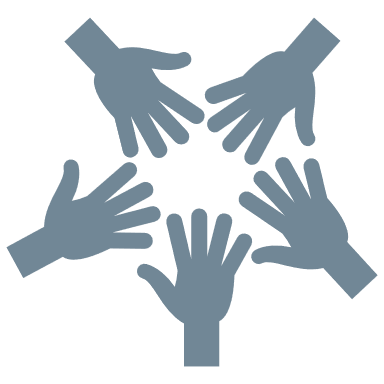 Promover el acceso a la educación inclusiva, equitativa y de calidad
Fomentar la vida saludable y promover el bienestar de las personas
Contribuir con el cuidado de los Ecosistemas Terrestres y Submarinos
CONTRIBUCIÓN
EXTERNA
Fundaciones y organizaciones 
privadas sin fines 
de lucro
ENTORNO 
RELEVANTE
Organizaciones 
de la Sociedad 
civil territoriales
Servicios públicos regionales
Grandes empresas productivas y de servicios
IES Nacionales y Extranjeras
Instituciones
Educativas
Municipalidades y sus corporaciones
MIPYMES
Fuente: https://vinculacion.unab.cl/modelo
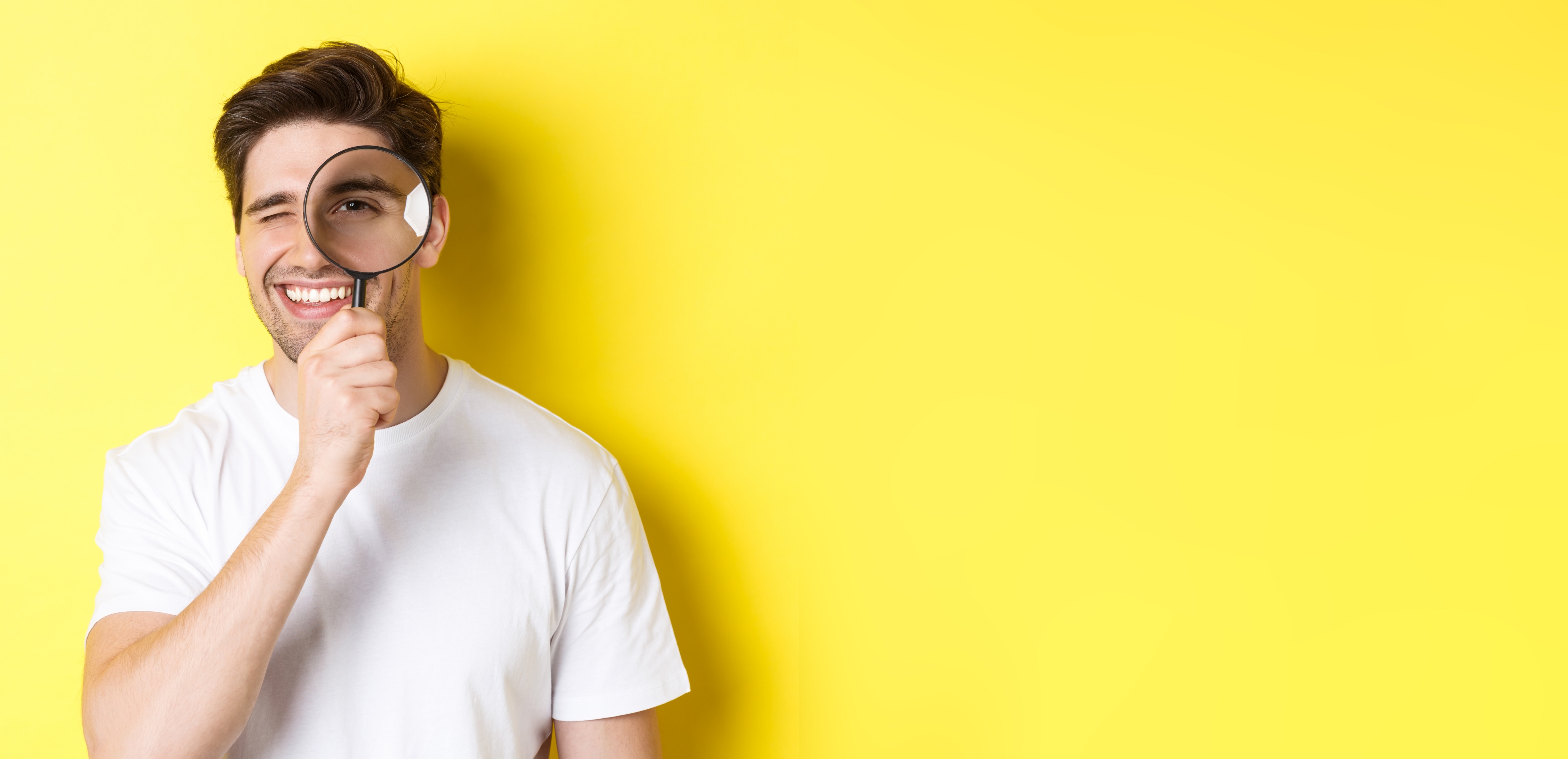 ¿Cómo vamos?
Ahora: Manos a la Obra
A continuación, un conjunto de ideas para la incorporación de la Sostenibilidad en la Vinculación con el Medio
Framework:
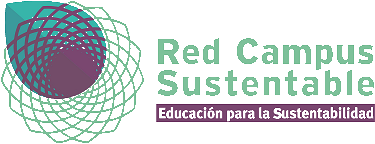 Elaborado en base al trabajo realizado por el Grupo de Trabajo de Sustentabilidad y Vinculación con el Medio conformado por: Héctor Hidalgo, Marcela Vaccaro, Rafael Sáenz-Diez, Felipe Matamala
Dada: la diversidad del sistema y las implicancias que podría tener lo que se sugiere... Se definieron 3 niveles de desarrollo para estas materias.
3°
NIVEL
Nivel 3: Excelencia
De aplicación Opcional
2°
NIVEL
Nivel 2: Avanzado
De aplicación Opcional
Nivel 1: Básico
Utilizado en Chile como marco para el 2° Acuerdo de Producción Limpia, al cual adhirieron 29 Instituciones de educación superior.
1°
NIVEL
¿Qué hicimos en la UNAB?
Breve resumen de la aplicación del Framework que propusimos a las Instituciones chilenas.
Modelo de Vinculación con el Medio de la UNAB
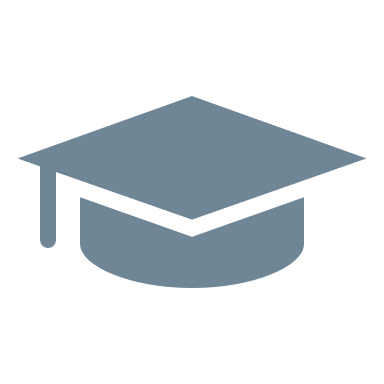 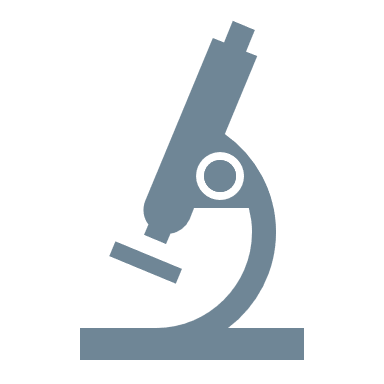 Docencia de
Pregrado y Postgrado
FUNCIONES
UNIVERSITARIAS
I+D Aplicada
Contribuir al logro 
del perfil de egreso
CONTRIBUCIÓN
INTERNA
Contribuir a la generación de 
 I+D aplicada
Evaluar la pertinencia 
del plan de formación
Contribuir al logro 
del perfil de egreso
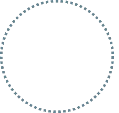 Desarrollo Profesional
Desarrollo Productivo y de Servicios
Desarrollo Comunitario
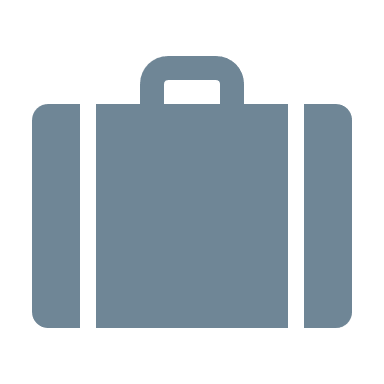 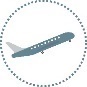 Programa de Internacionalización
Clínicas y Centros de Atención a la Comunidad
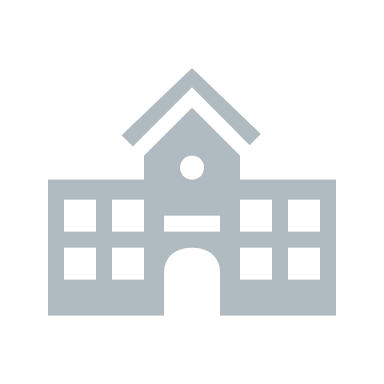 Programa de Diálogo y Fomento del conocimiento
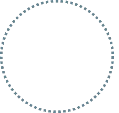 FACULTADES, UNIDADES 
ACADÉMICAS Y ADMINISTRATIVAS
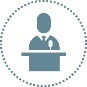 I+D+i+e+tt
PROGRAMAS DE
DE VcM
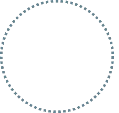 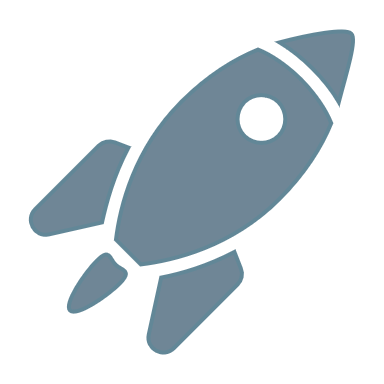 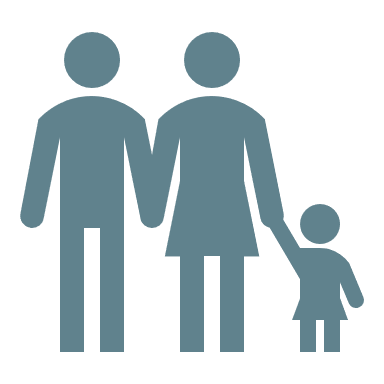 Programa de Vinculación con Egresados y Empleadores
Programas de Intervención Social
Programa de apoyo al entorno productivo y de servicios
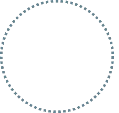 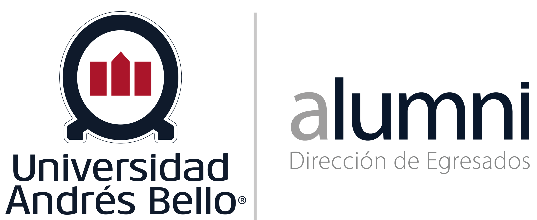 Programas de Capacitación y Perfeccionamiento UNAB
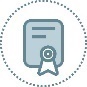 Fortalecer el Crecimiento Económico, la Industria, la Innovación, el Trabajo y las Comunidades Sostenibles
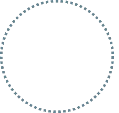 Contribuir con la Reducción de las Desigualdades, la Justicia y las Instituciones fuertes
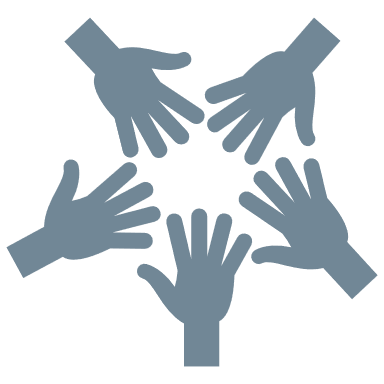 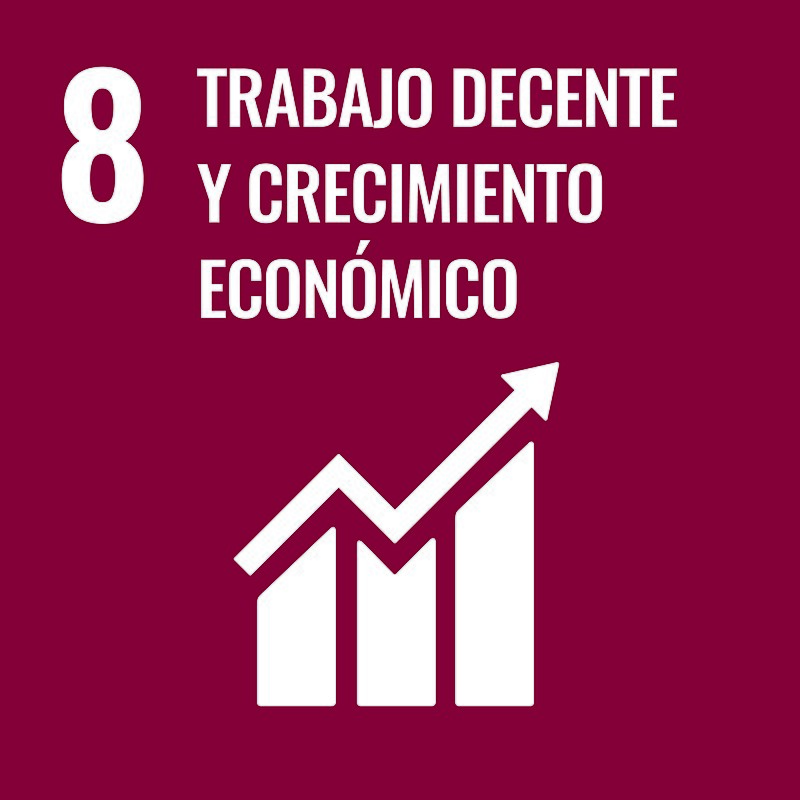 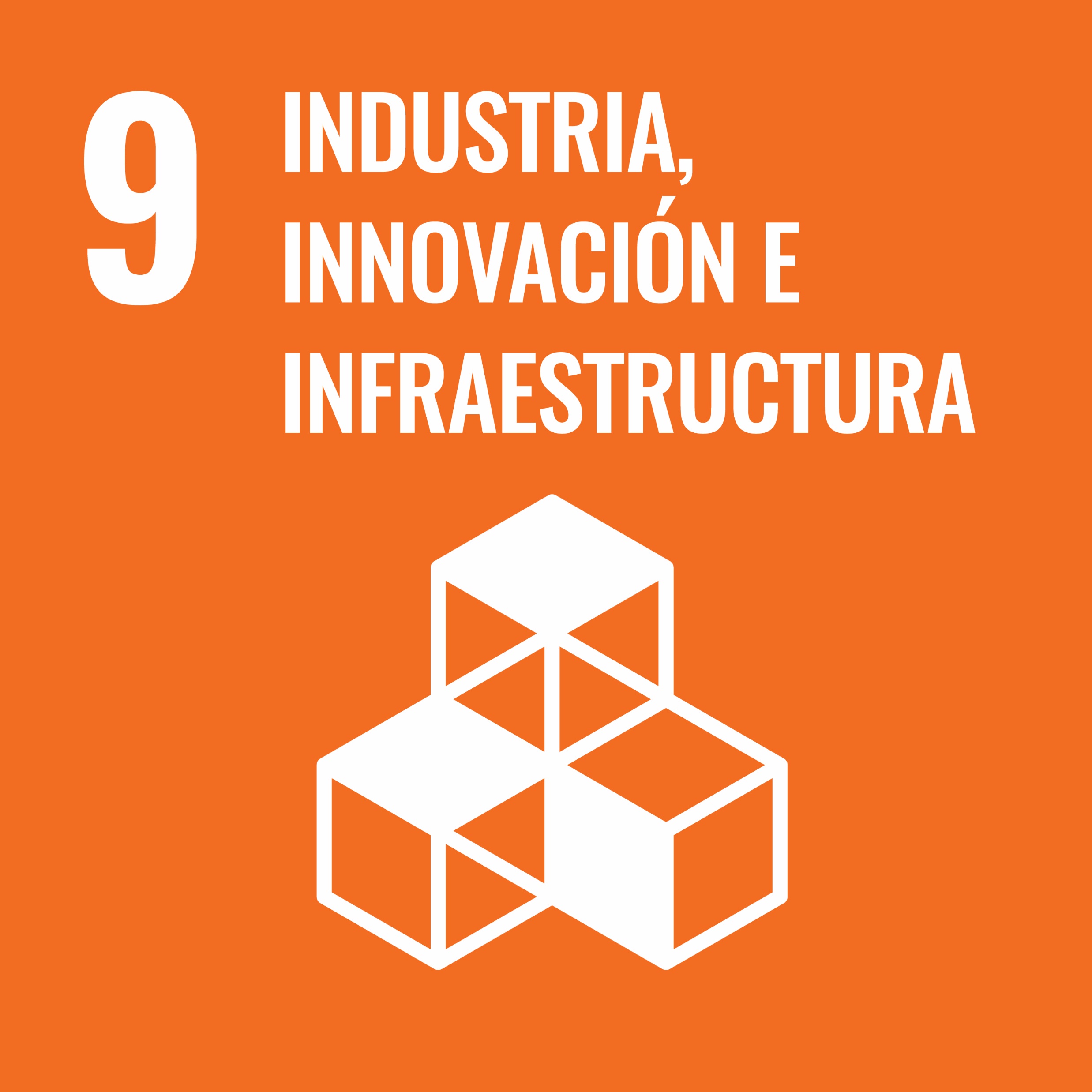 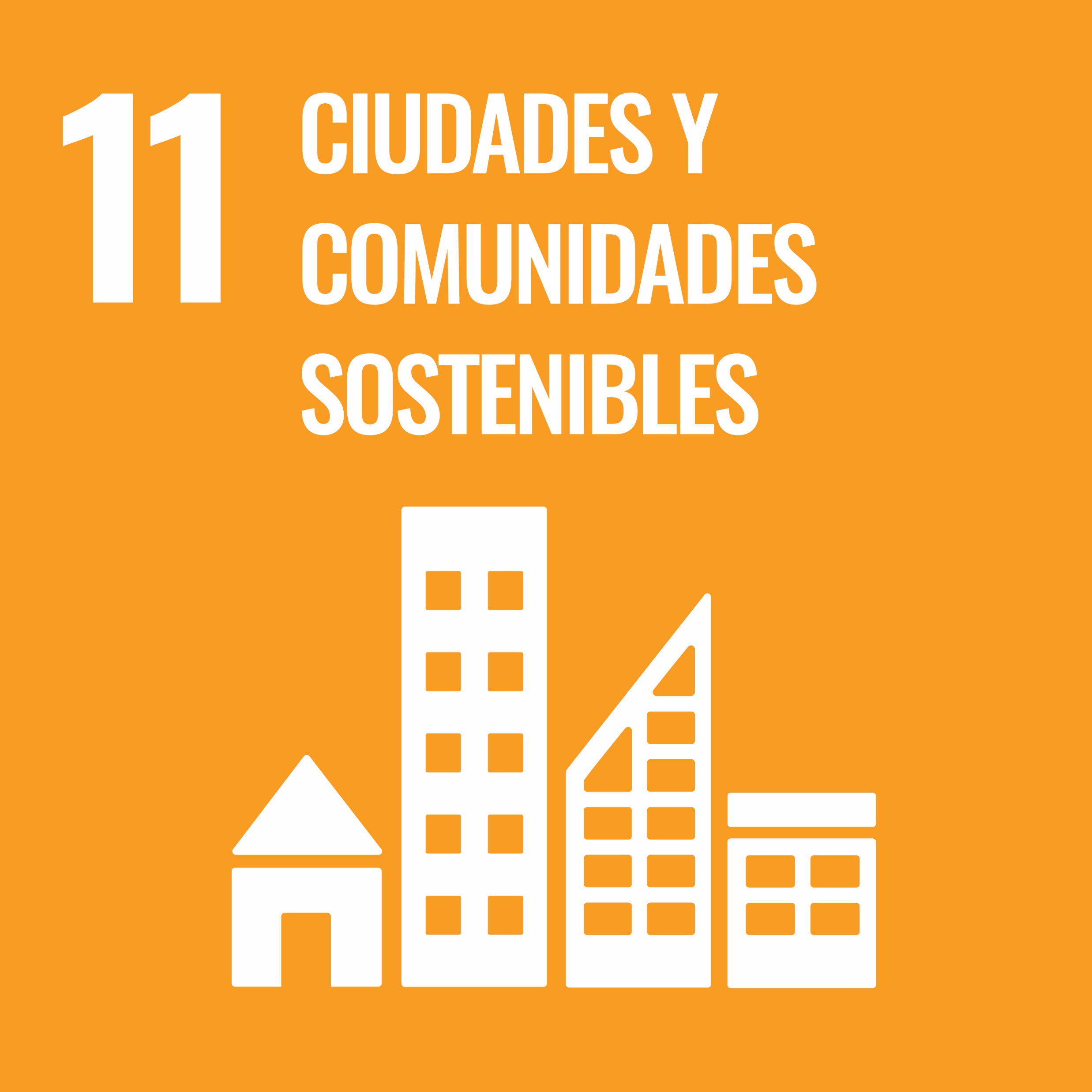 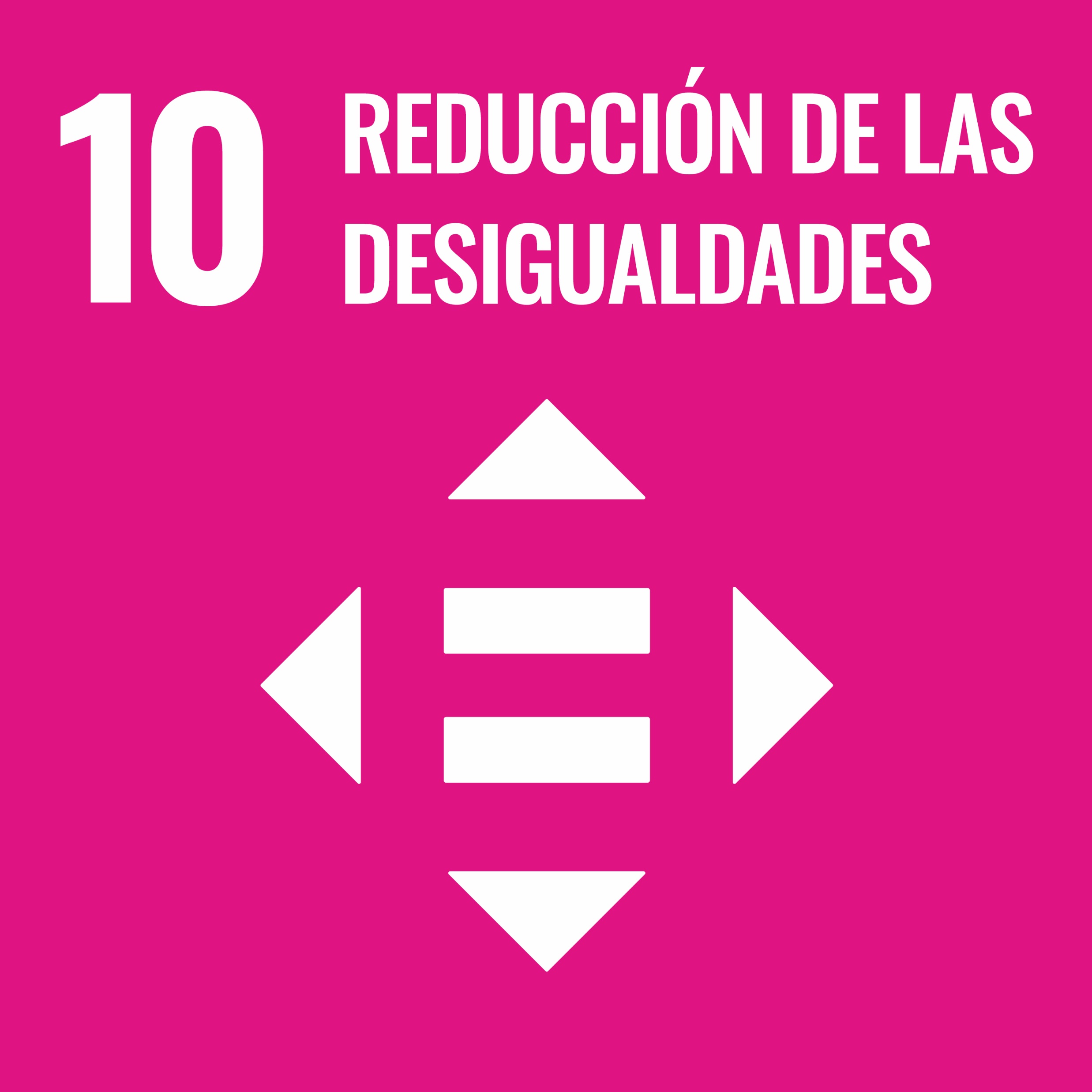 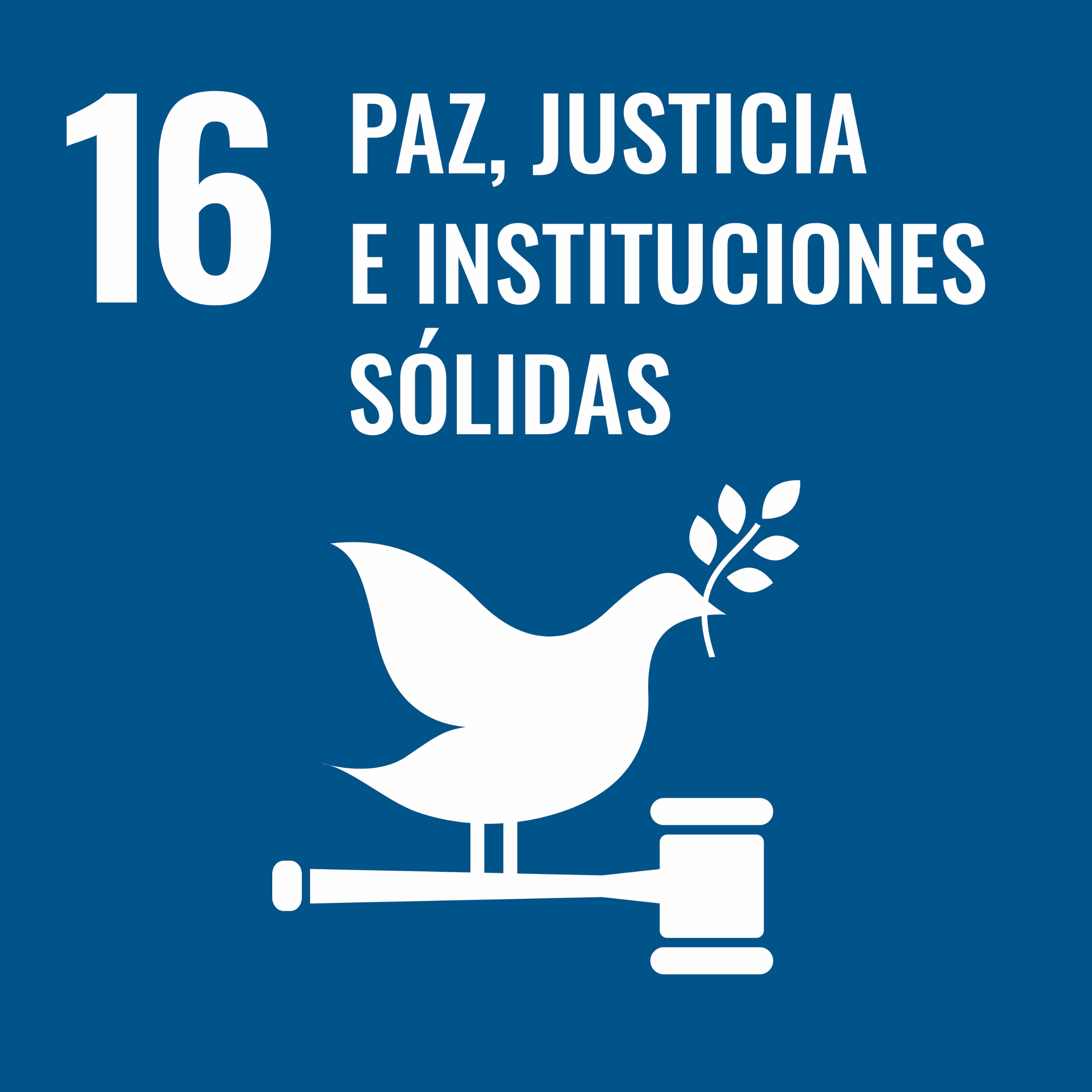 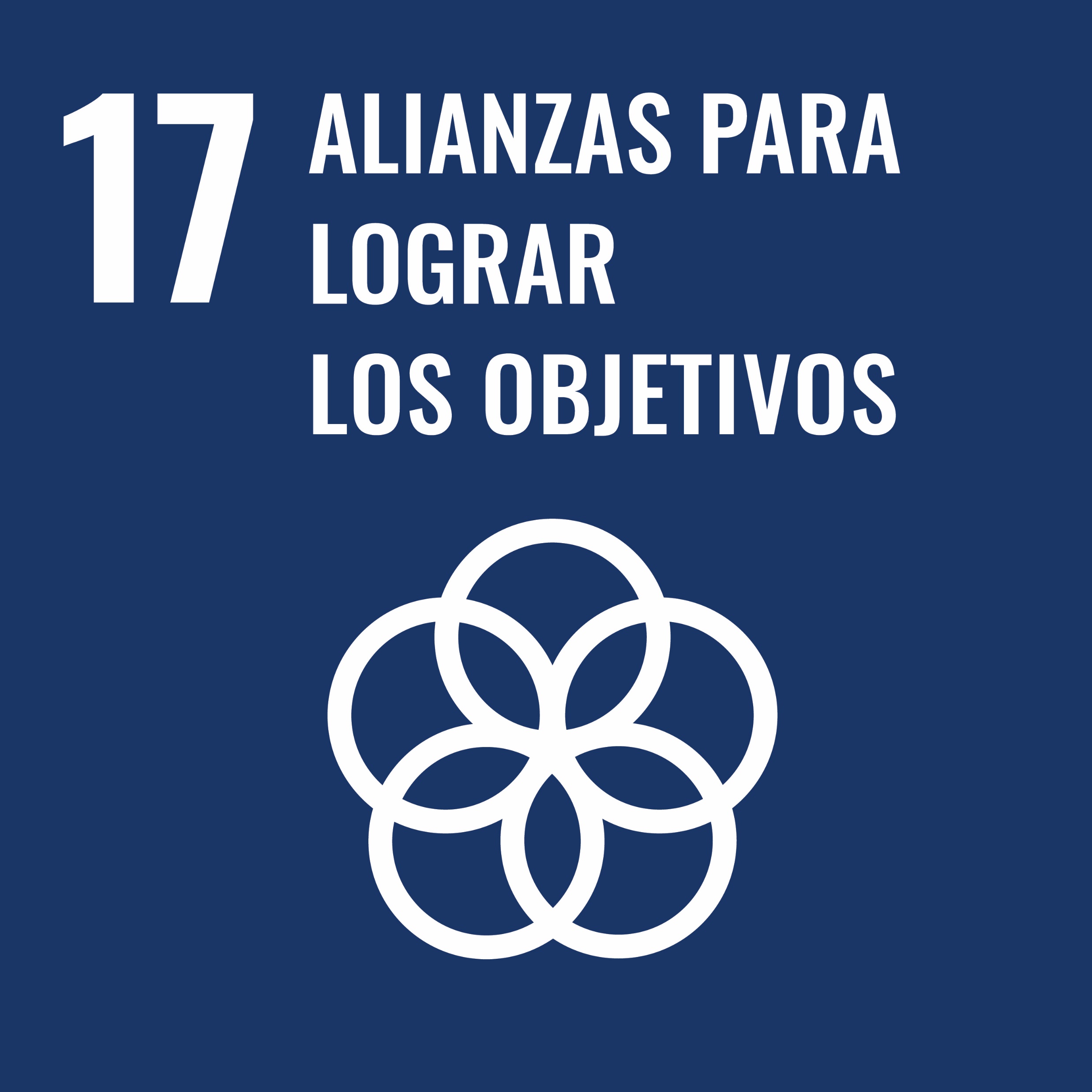 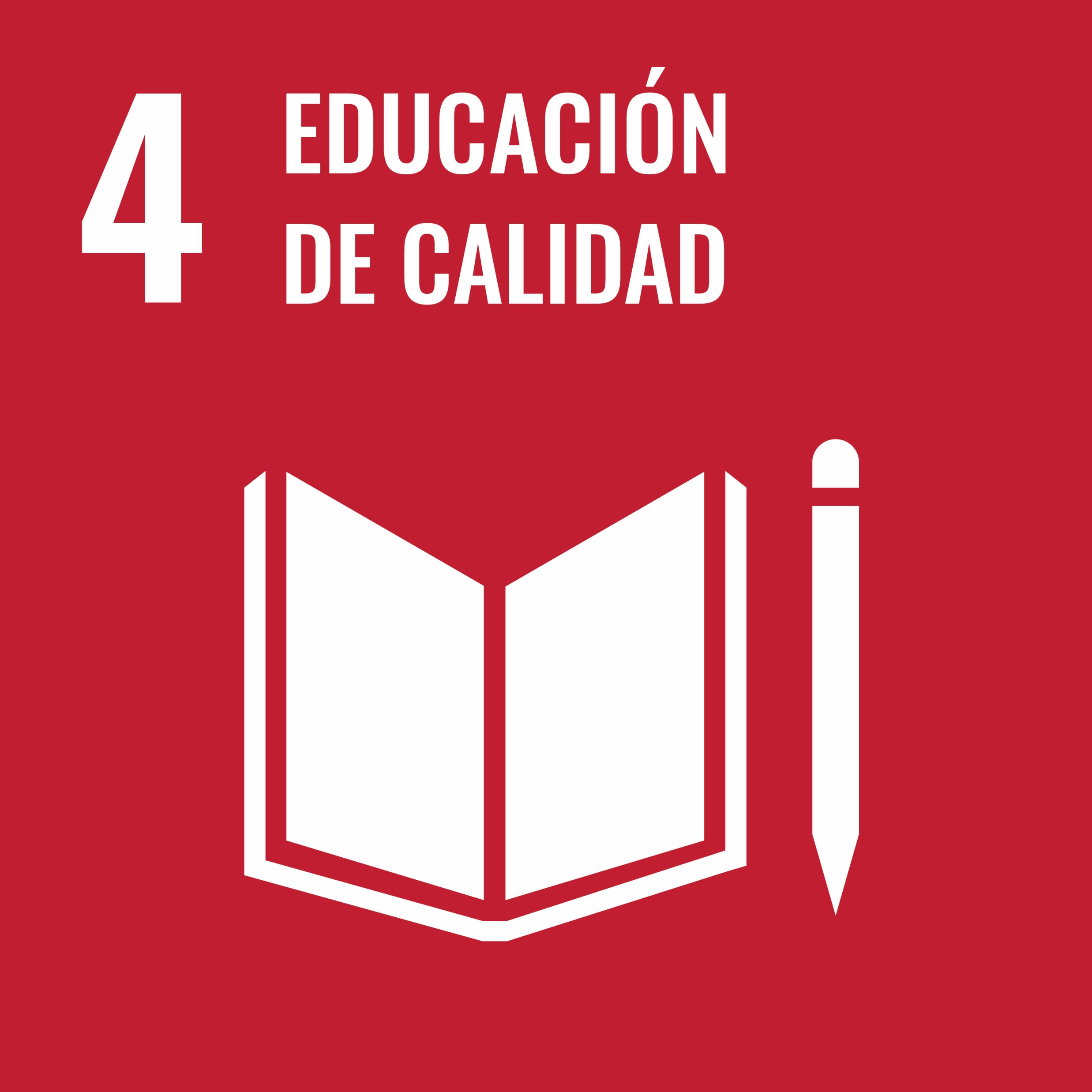 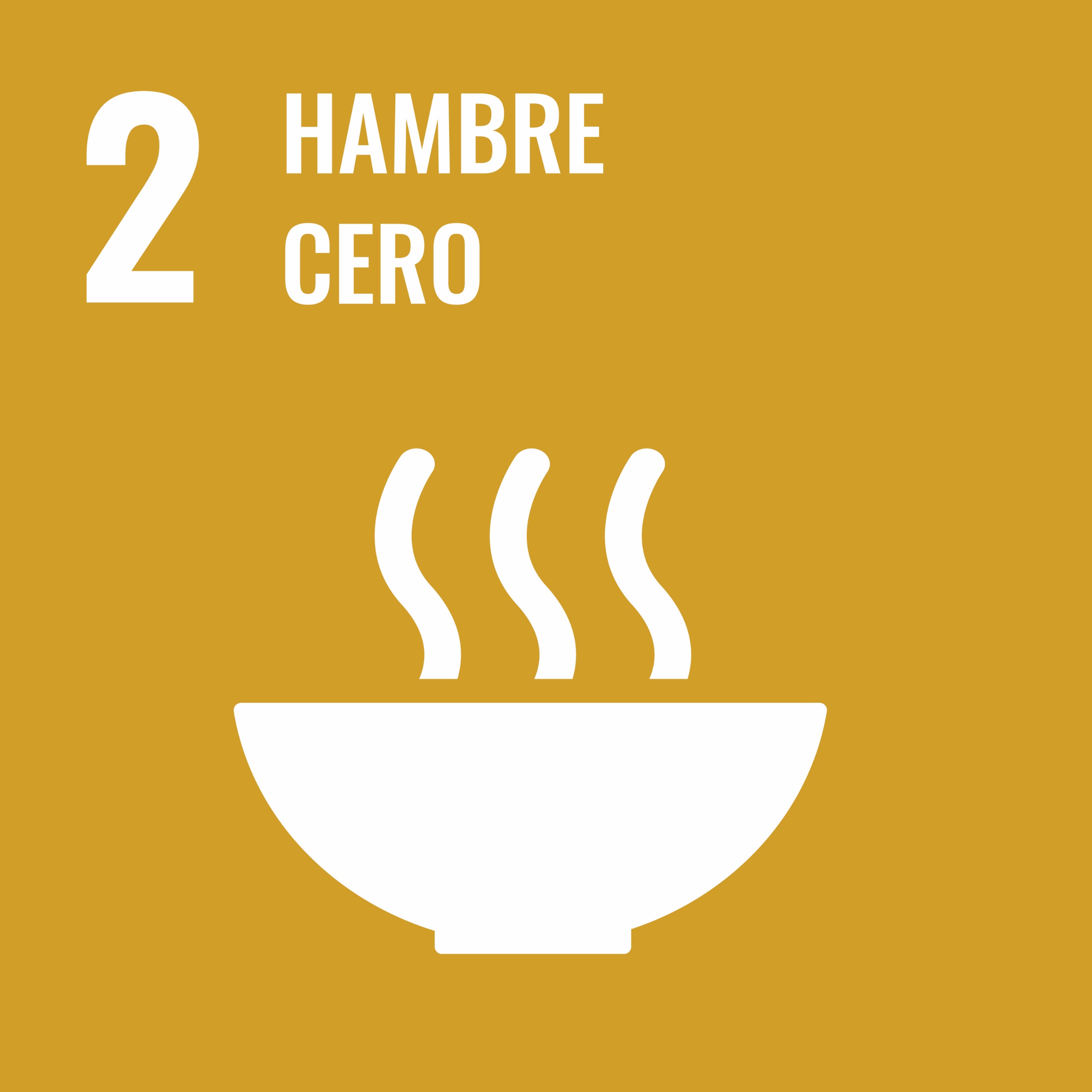 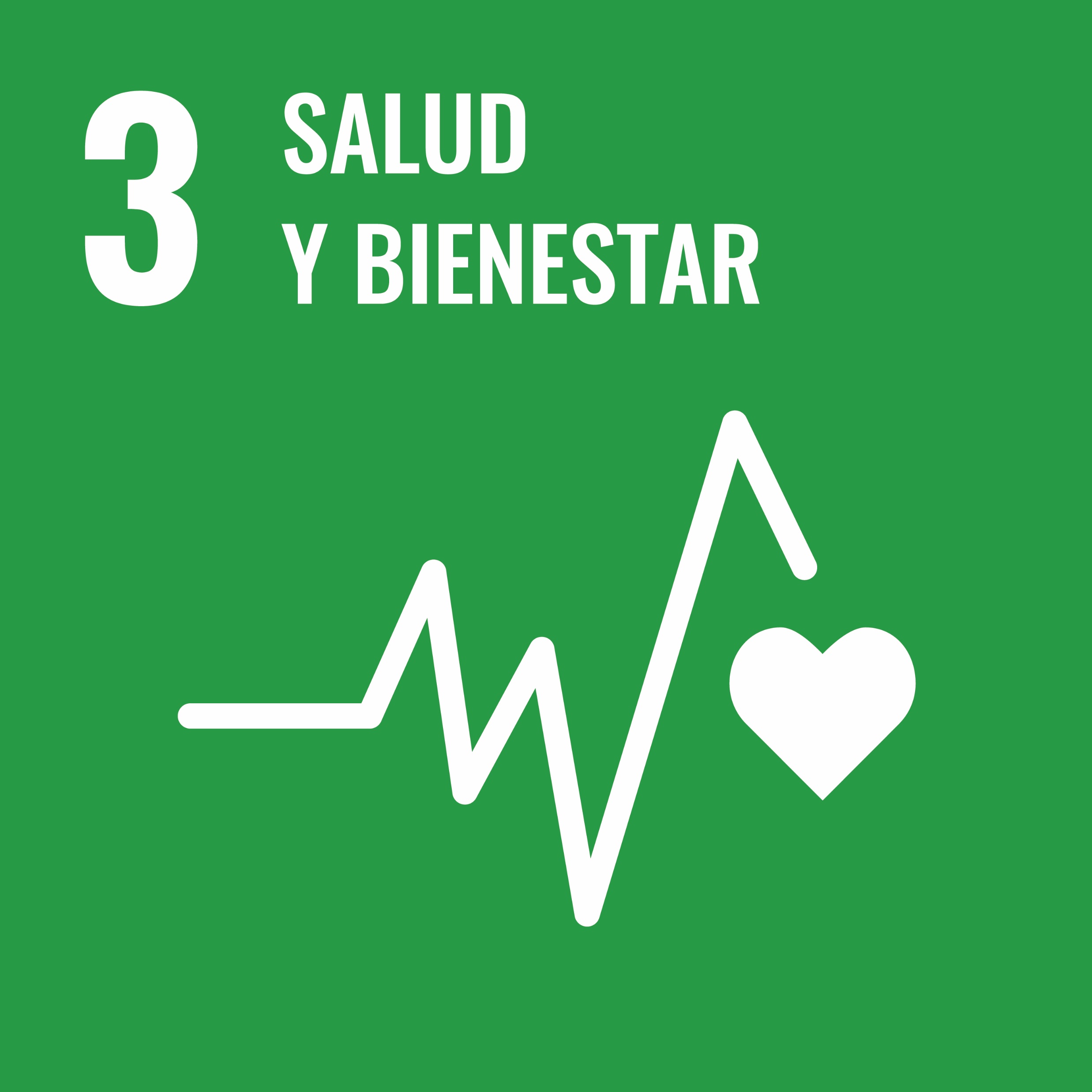 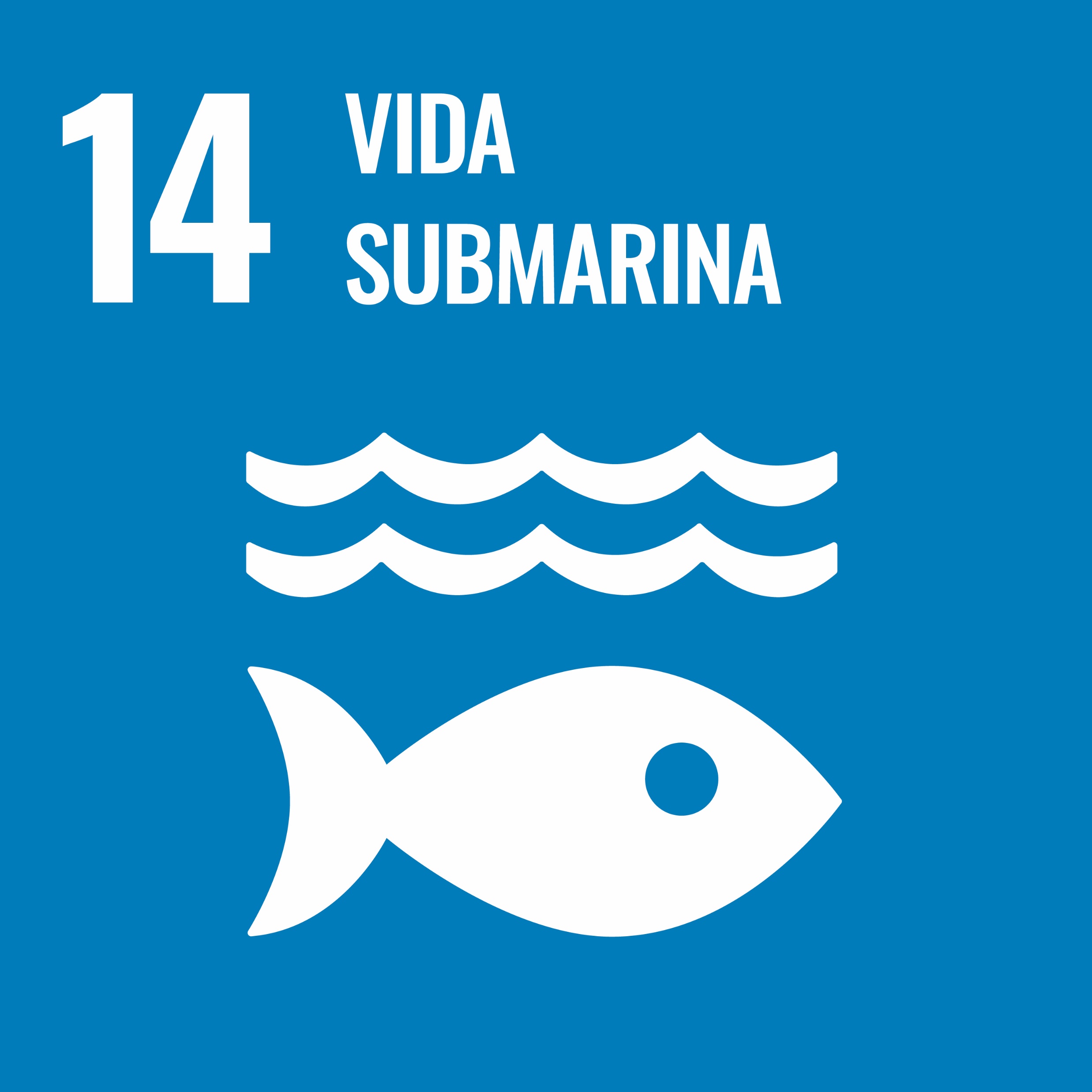 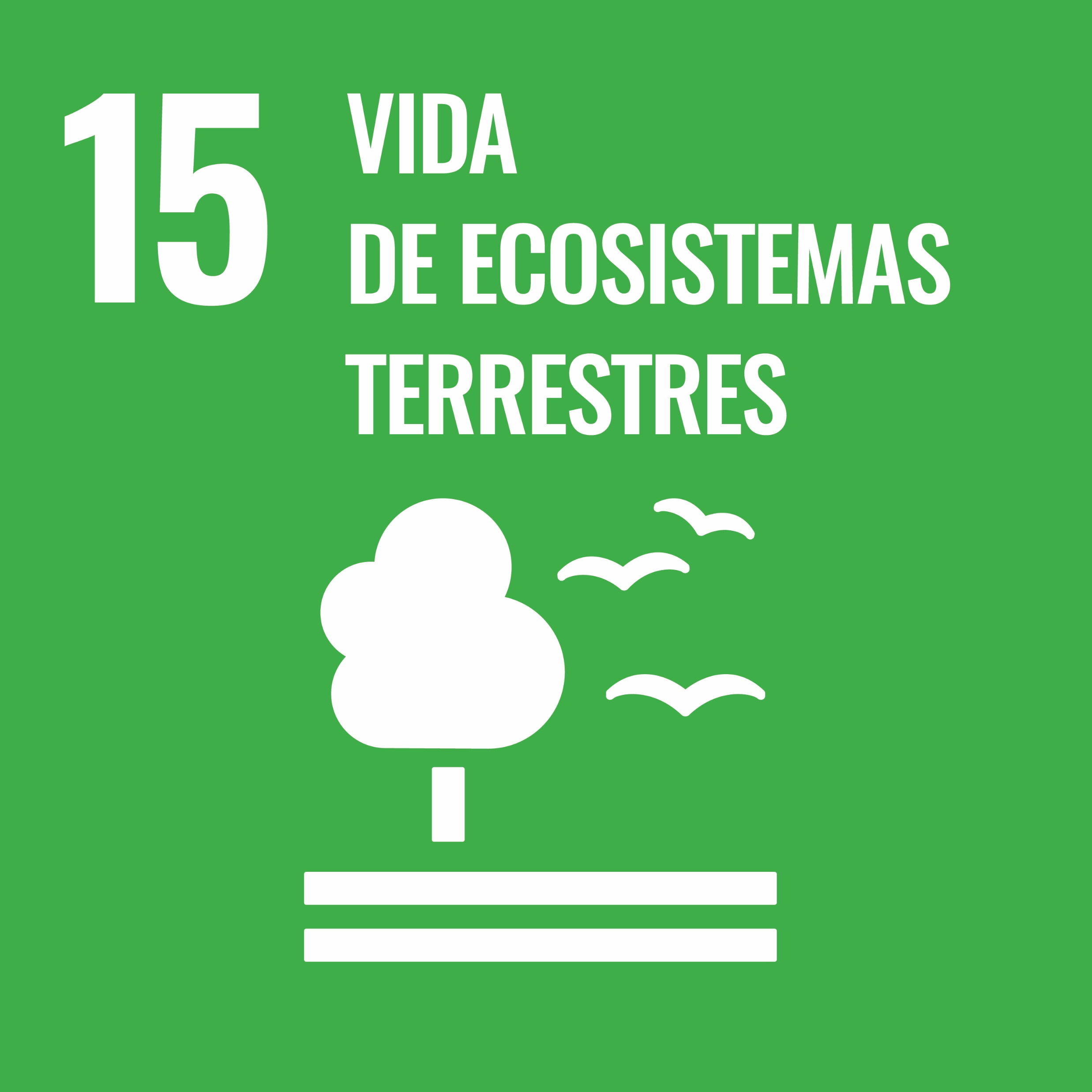 Promover el acceso a la educación inclusiva, equitativa y de calidad
Fomentar la vida saludable y promover el bienestar de las personas
Contribuir con el cuidado de los Ecosistemas Terrestres y Submarinos
CONTRIBUCIÓN
EXTERNA
Fundaciones y organizaciones 
privadas sin fines 
de lucro
ENTORNO 
RELEVANTE
Organizaciones 
de la Sociedad 
civil territoriales
Servicios públicos regionales
Grandes empresas productivas y de servicios
IES Nacionales y Extranjeras
Instituciones
Educativas
Municipalidades y sus corporaciones
MIPYMES
Fuente: https://vinculacion.unab.cl/modelo
Cantidad de Beneficiarios por tipo de Impacto ExternoMeta Institucional
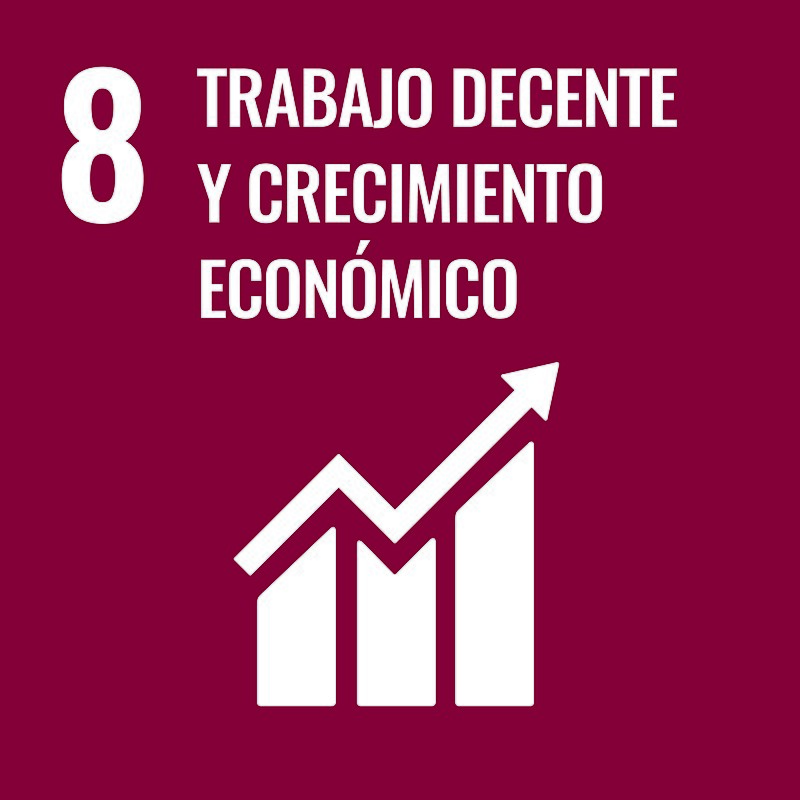 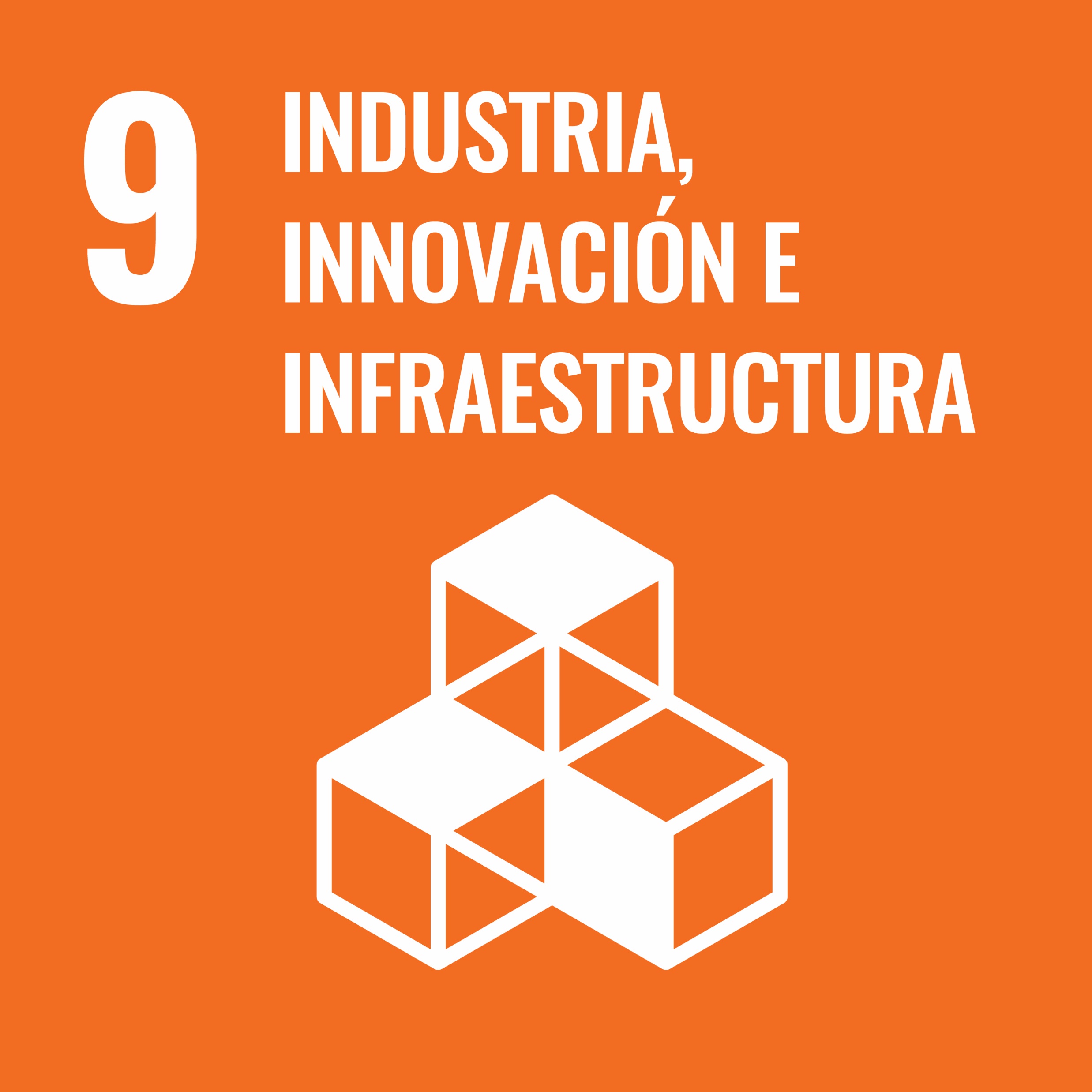 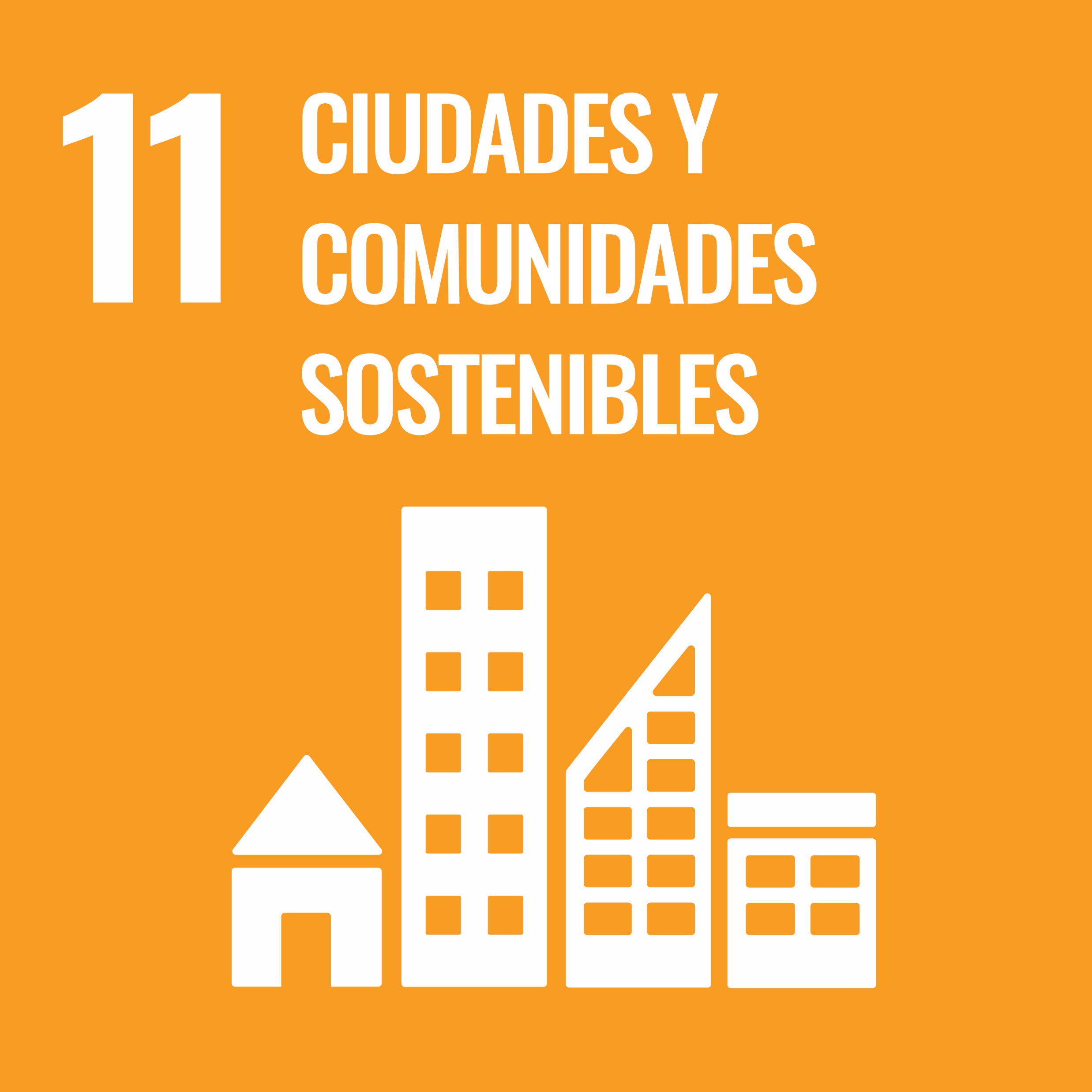 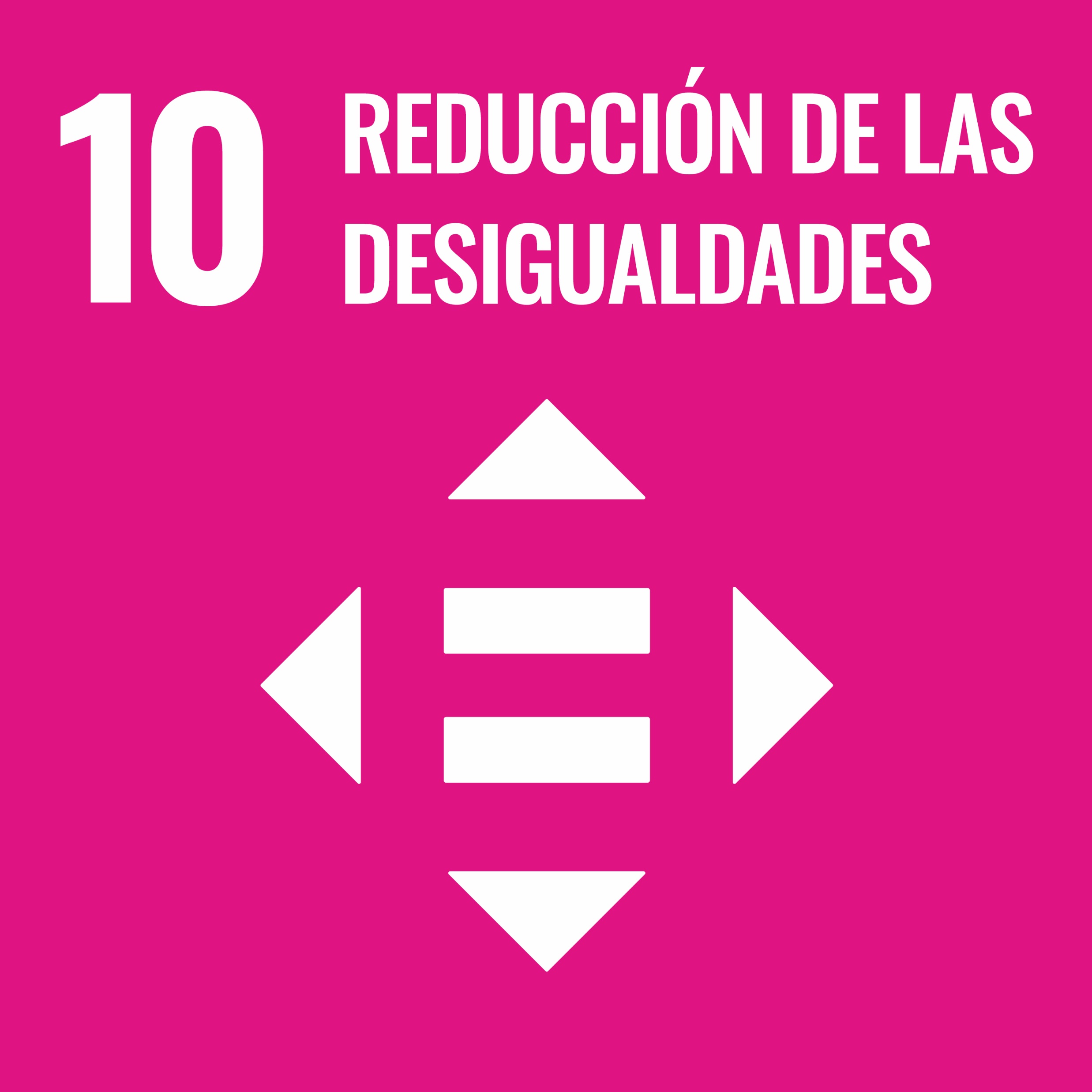 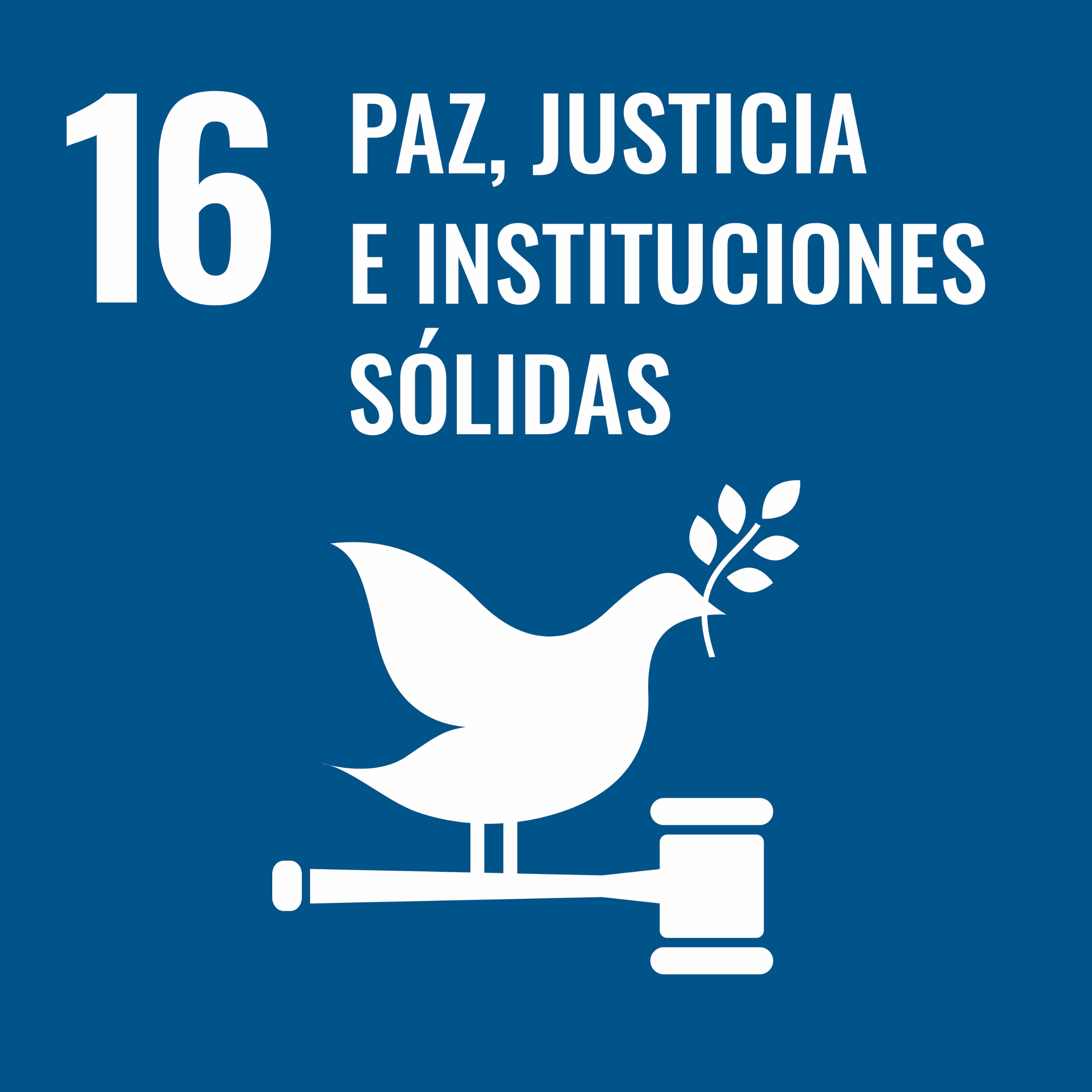 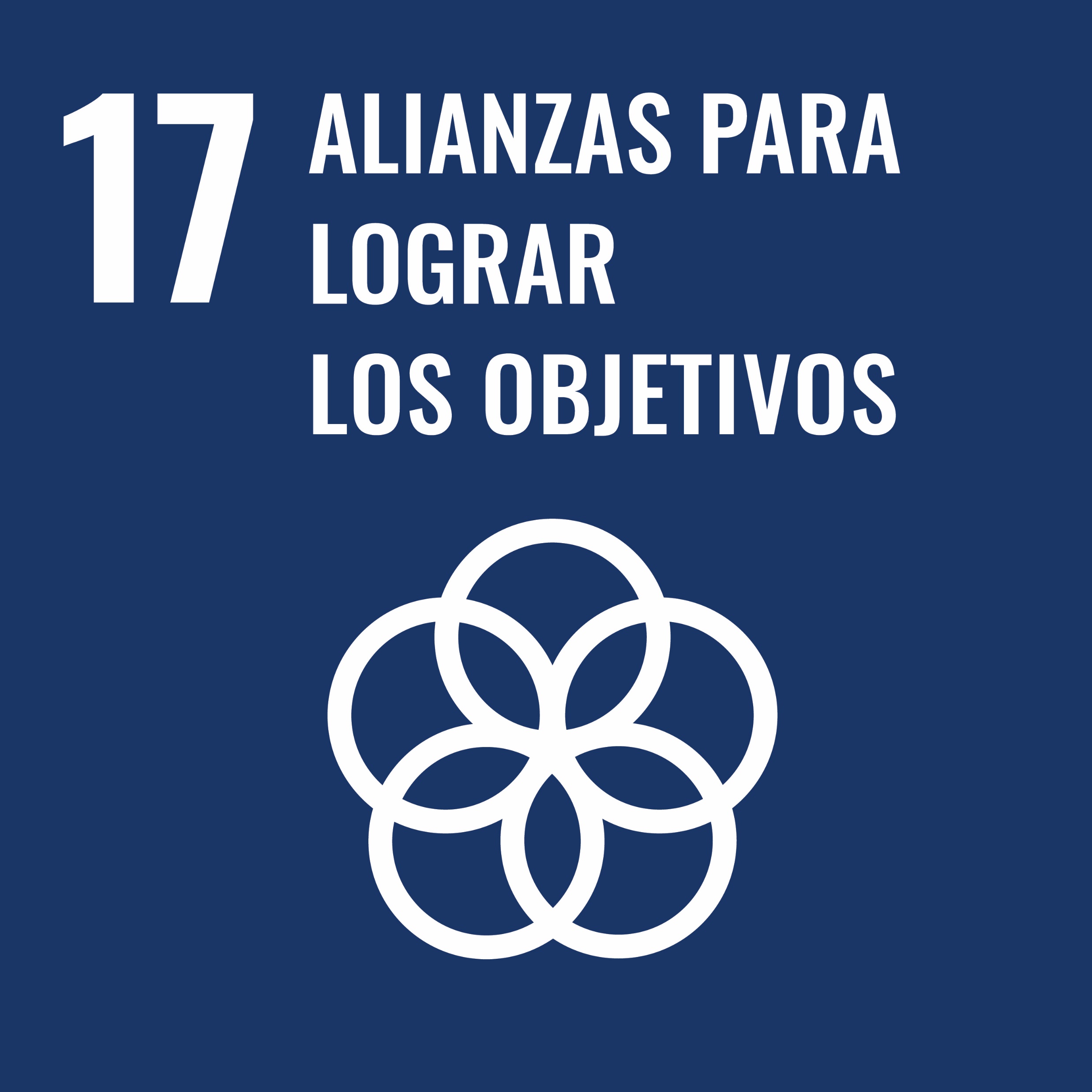 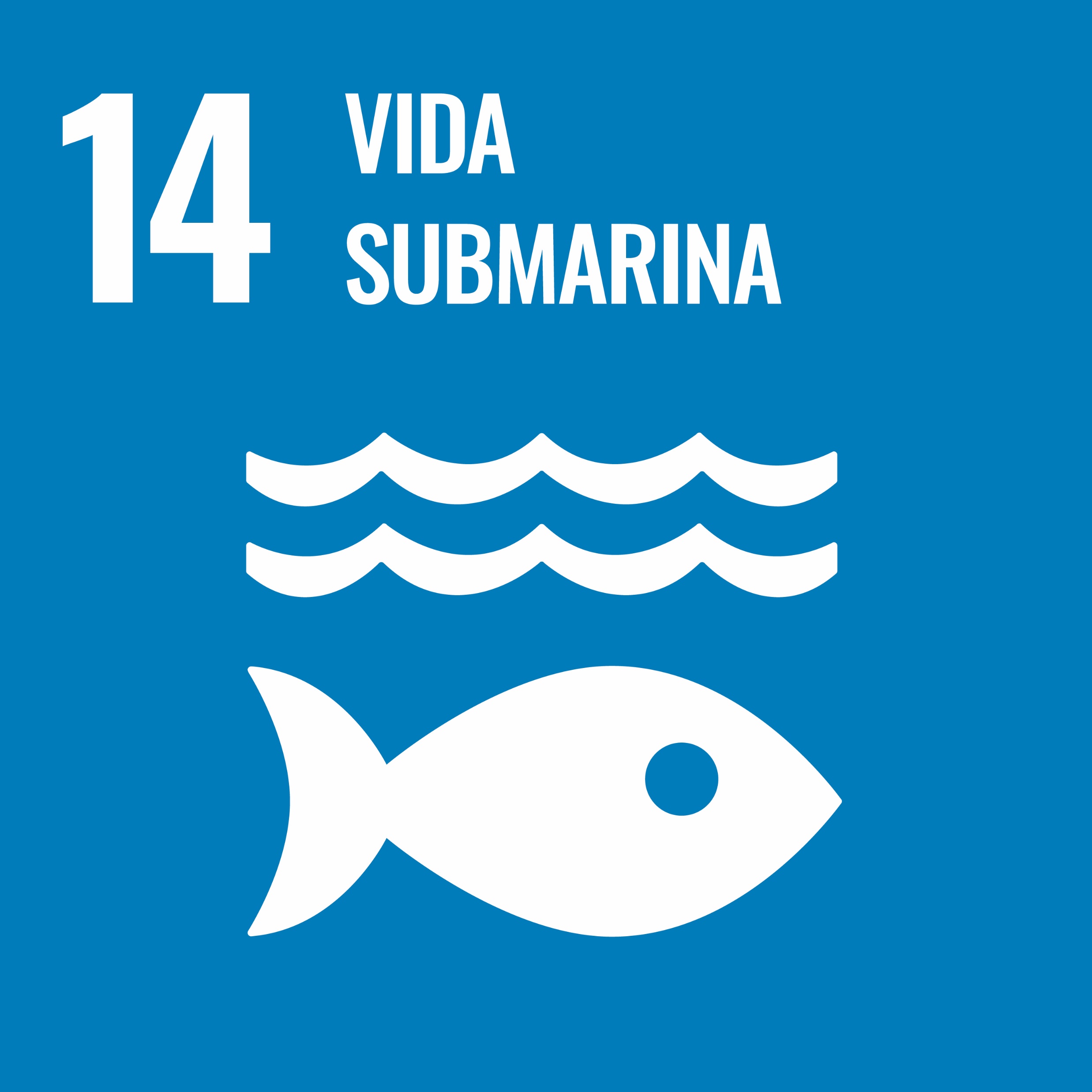 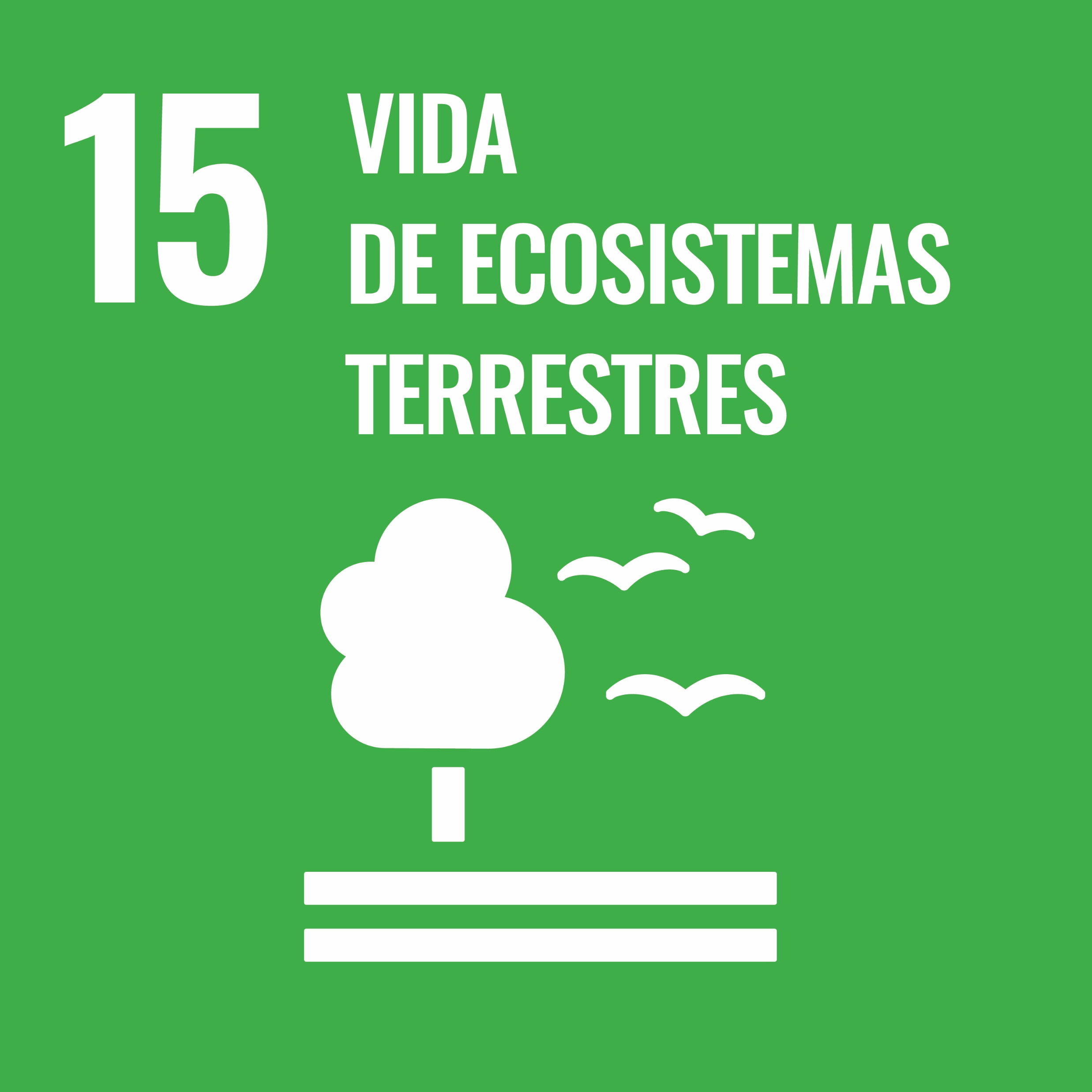 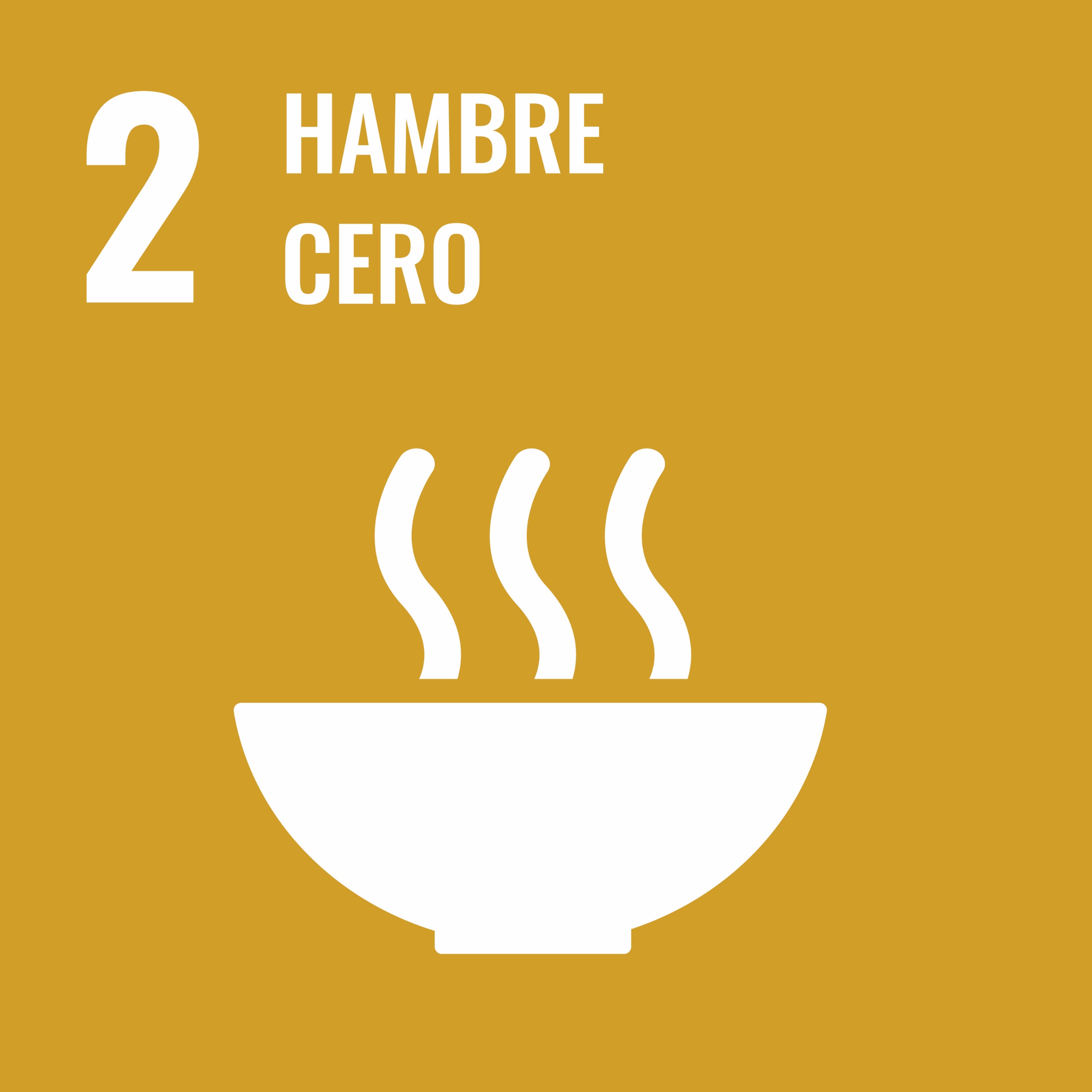 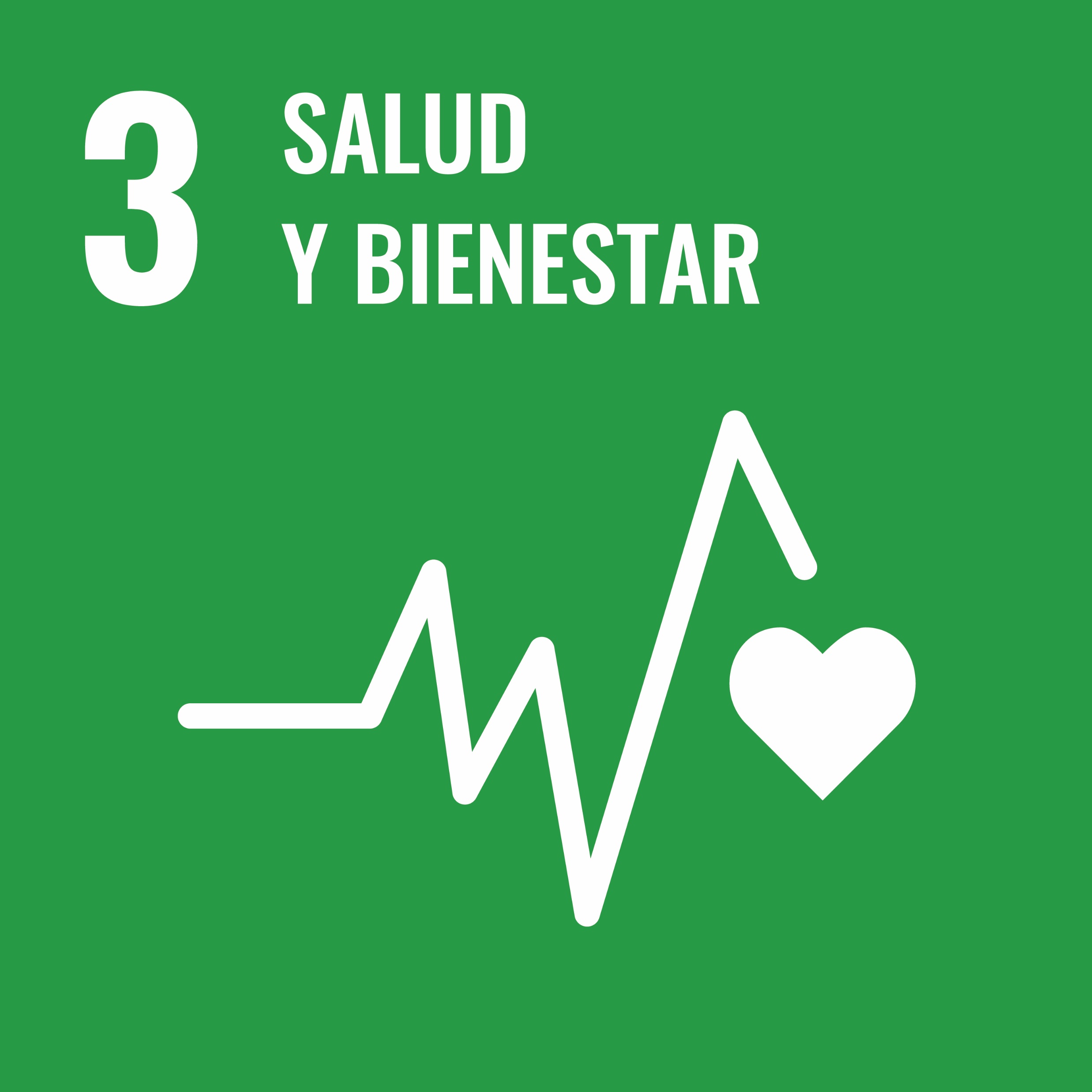 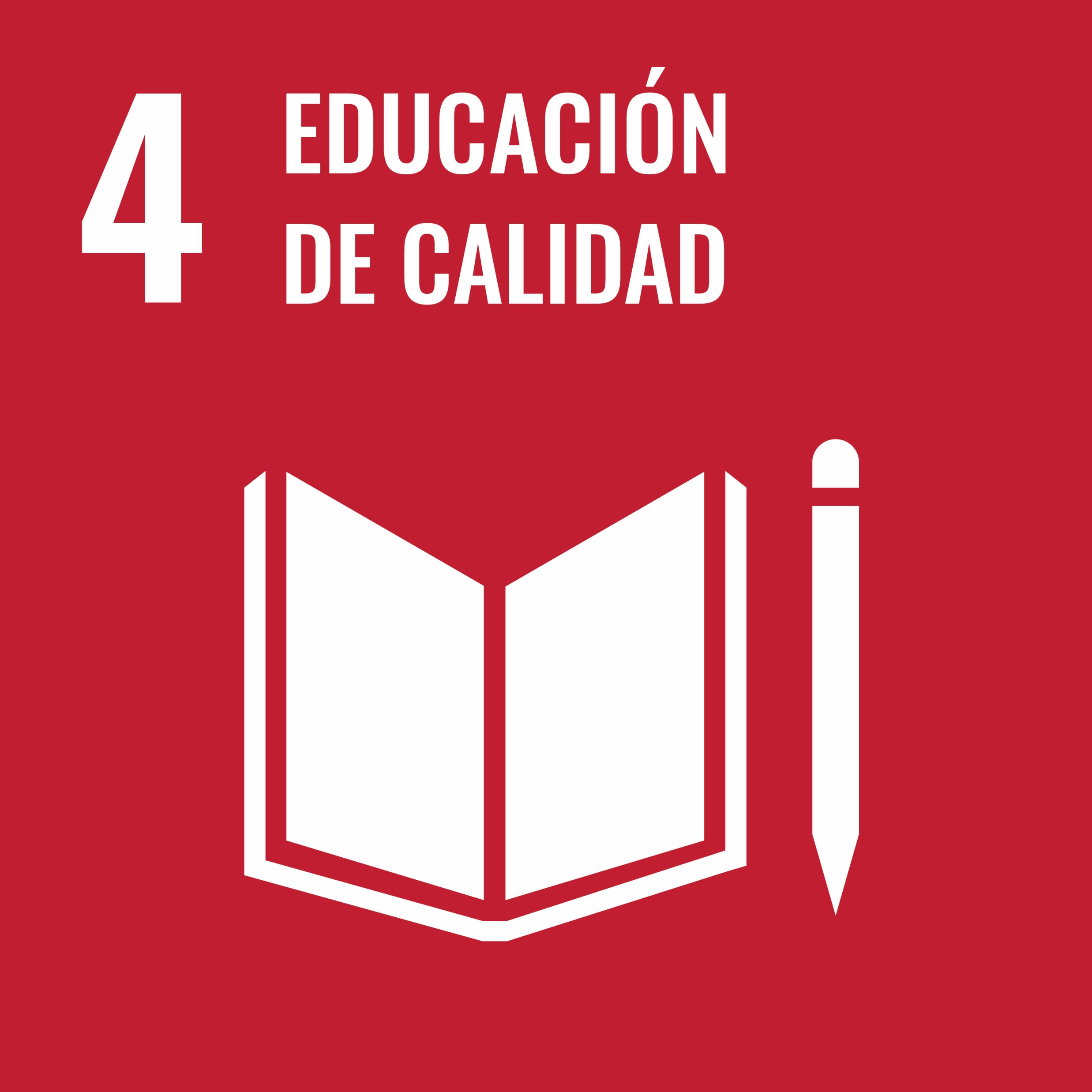 [Speaker Notes: NO MODIFICAR!!!]
Todo el pregrado y el postgrado: ¡debe tener Plan!
Cifras estables en el periodo 2023-2027
Para los planes de vinculación con el medio de pregrado:
2 programas del Modelo de VcM (al menos). 
1 relacionado al programa de diálogo y fomento del conocimiento
1 relacionado al proceso formativo curricular (2 asignaturas).



Para los planes de vinculación con el medio de postgrado y especialidades:
2 programas del Modelo de VcM (al menos)
1 relacionado al programa de diálogo y fomento del conocimiento
1 al menos, elegible entre:
Proyectos en Actividades Finales de Graduación(ej. Tesis) aplicados al sector público/privado
1 relacionado al programa de diálogo y fomento del conocimiento
127
59
68
Programas 
de VcM
Planes VcM
PREGRADO
Asignaturas
Aplican VcM
140
70
70
Programas 
de VcM
Planes VcM
POSTGRADO
Asignaturas
Aplican VcM
[Speaker Notes: FRAN]
En PREGRADO, se observa la siguiente distribución de asignaturas según contribución externa del Modelo de  Modelo de VcM
El 100% de las carreras y programas de pregrado, consideran como impacto interno, el aporte al proceso formativo de los estudiantes

El aporte/efecto/contribución/impacto externo, se dará de esta forma (en cuanto a cantidad de programas de vinculación):
[Speaker Notes: Listo]
En POSTGRADO, se observa la siguiente distribución de asignaturas según contribución externa del Modelo de  Modelo de VcM
El 100% de las carreras y programas de postgrado, consideran como impacto interno, el aporte al proceso formativo de los estudiantes

El aporte/efecto/contribución/impacto externo, se dará de esta forma (en cuanto a cantidad de programas de vinculación):
[Speaker Notes: La sección de postgrado se puede revisar en enero 2025, cuando los planes estén cerrados]
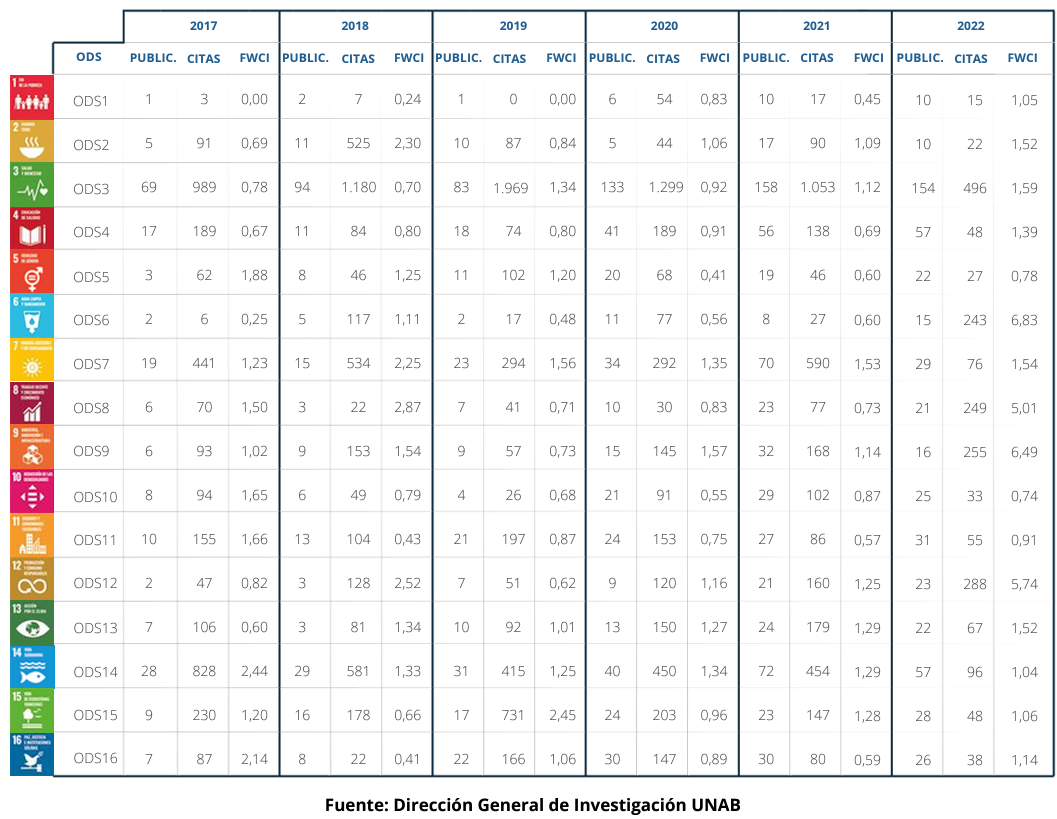 PRINCIPALES INDICADORES DE RESULTADO E IMPACTO DE INVESTIGACIÓN PARA EL DESARROLLO SOSTENIBLE UNAB
Field-Weighted Citation Impact (FWCI): es un indicador que permite medir el impacto de publicaciones científicas en forma comparativa a un campo o área temática. Su utilidad radica en su fácil comprensión e interpretación (Exactamente 1: significa que se tiene el rendimiento esperado para el promedio global; Más que 1: significa que se cita más de lo esperado según el promedio mundial. Por ejemplo, 1,48 significa 48% más citado de lo esperado; Menos de 1: significa que el resultado se cita menos de lo esperado según el promedio mundial.
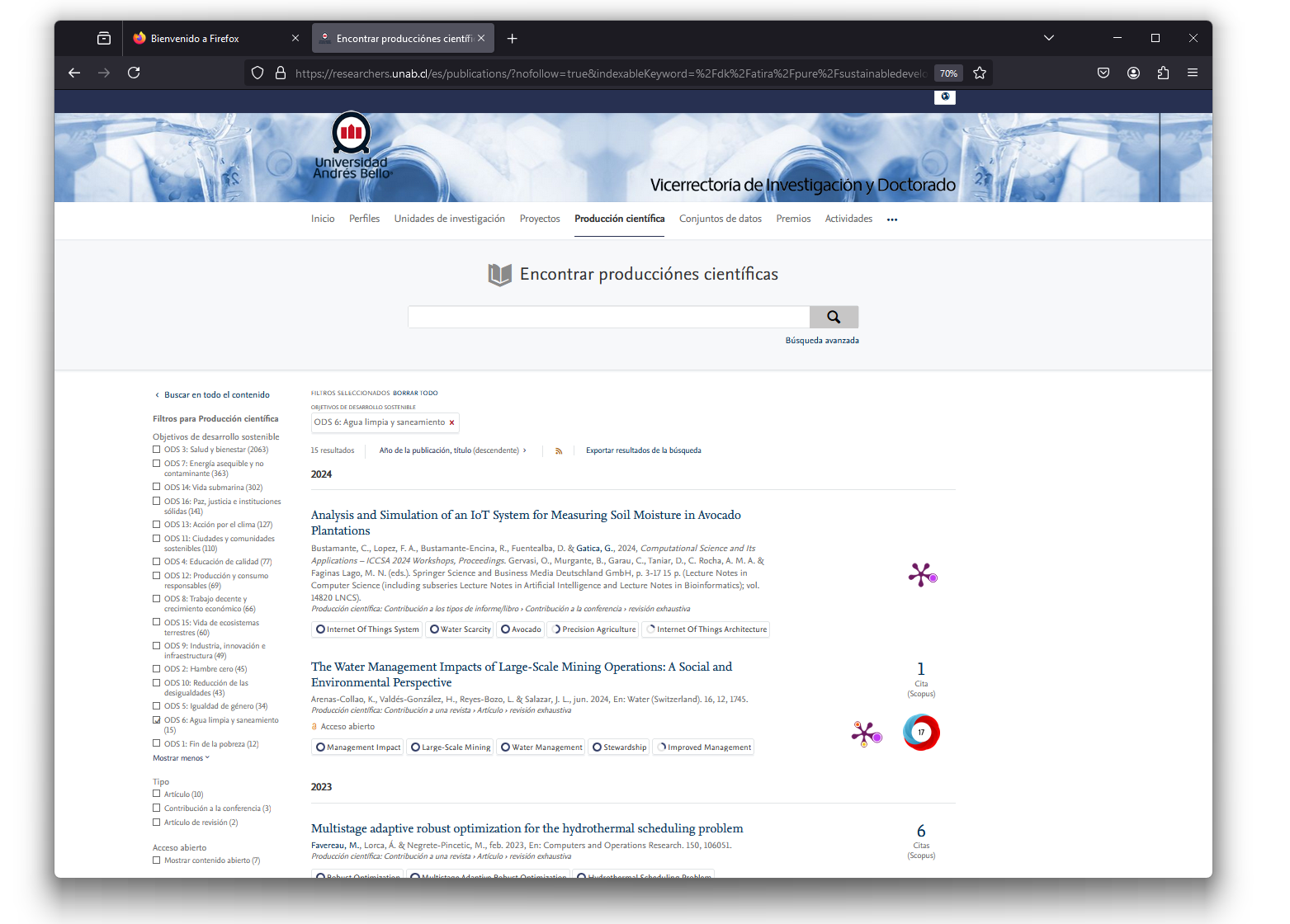 https://researchers.unab.cl
Futuros
Desafíos
Palabras finales
PRIMERO: Complejidad de la Función
La vinculación con el medio se ha vuelto tremendamente compleja… y no existen soluciones únicas. En nuestro caso, es un tema de permanente preocupación (y ocupación) debido a los enormes esfuerzos necesarios para “documentar el proceso” (que de cierta forma ha generado una gran burocratización de la función.

SEGUNDO: Acreditaciones
Lo que acabamos de conversar pareciera indicar que: 
La Vinculación con el Medio se hace solo porque lo exigen las acreditaciones, o bien, 
Que la calidad solo puede ser asegurada a través de acreditaciones, o bien,
Que lo único que importa hacer, es lo que pide la CNA Chile…

Y no… no es así… las instituciones complejas y exitosas, no se ven obligadas a mostrar todo lo que hacen, sino que entienden que el Compromiso de una Institución con el entorno, tiene un pequeño subconjunto de acciones que si son acreditables y muchas otras que la institución decide hacer por su naturaleza como institución y no porque la CNA se lo pide.
MUCHAS
Gracias
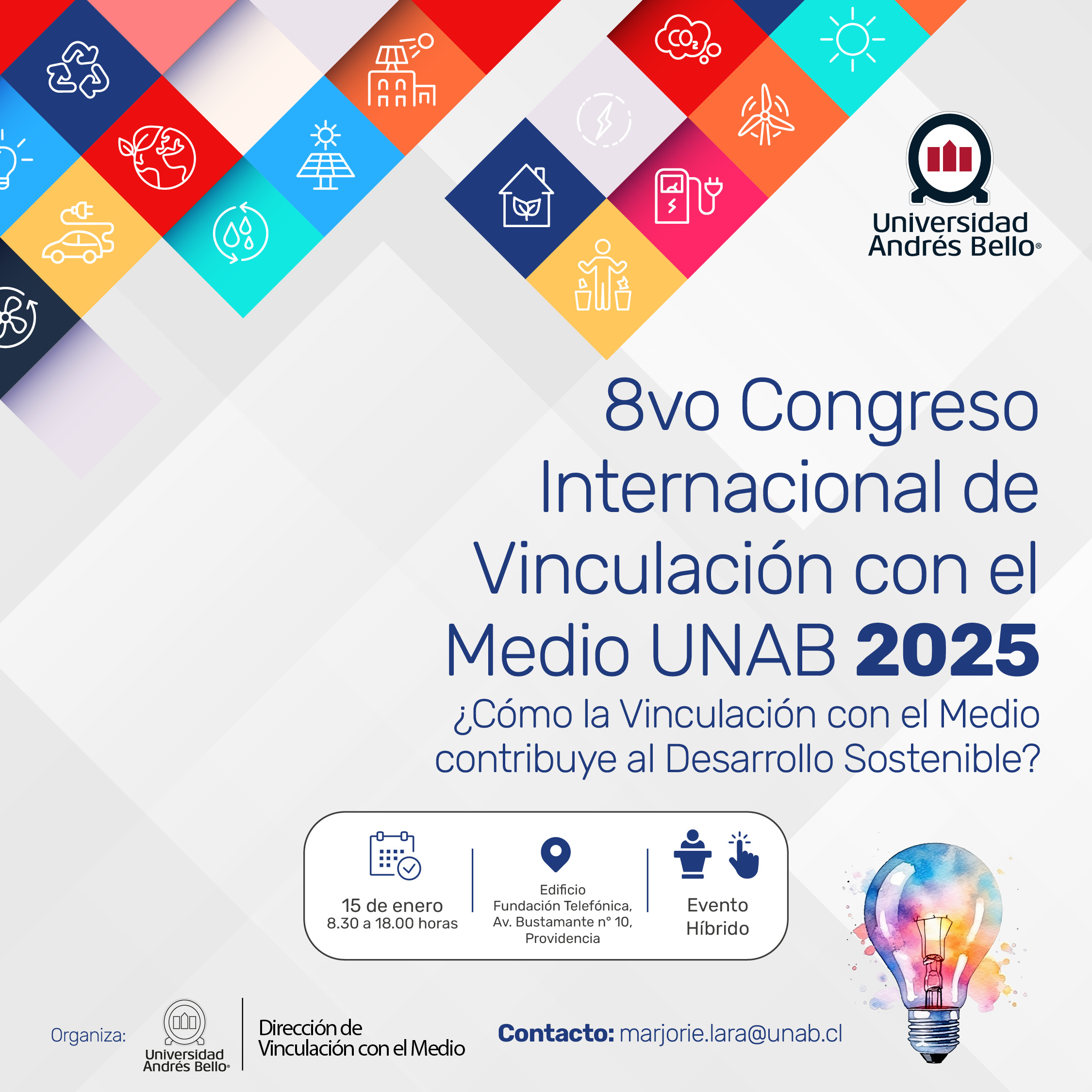 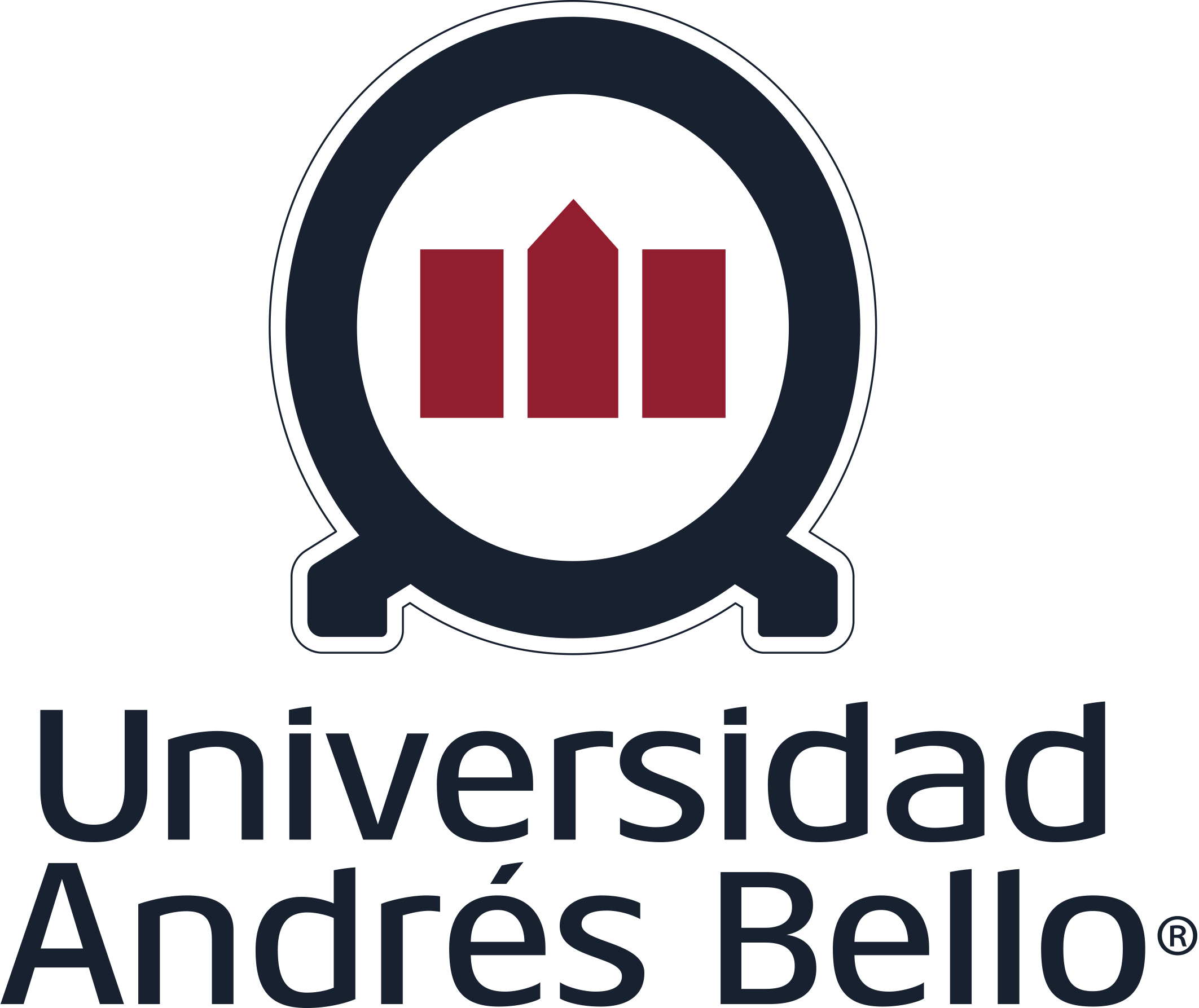 Hágalo usted mismo
Ideas para la incorporación e institucionalización de la sostenibilidad en la Vinculación con el Medio

Héctor Hidalgo Sepúlveda
Universidad Andrés Bello - Chile